Unlocking Educational Synergy: DIKSHA & Google Classroom
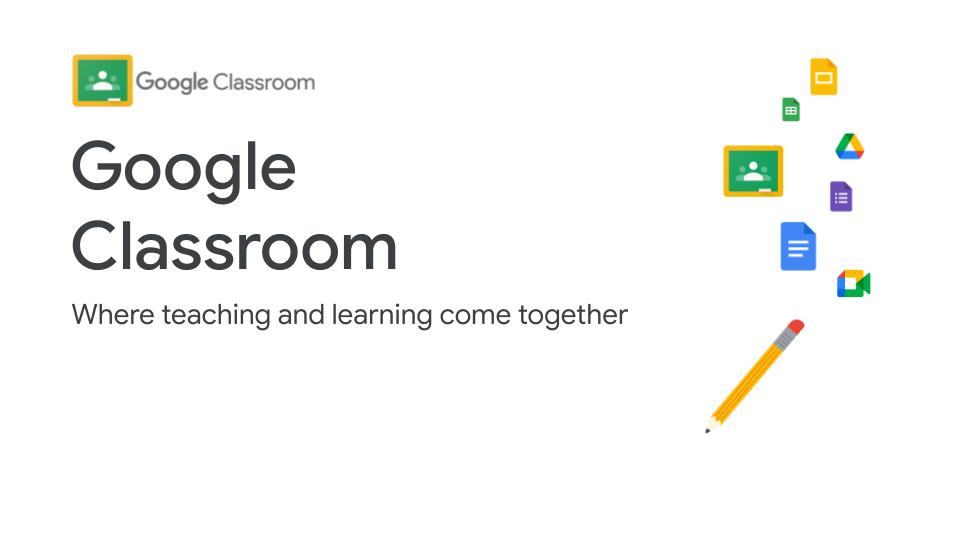 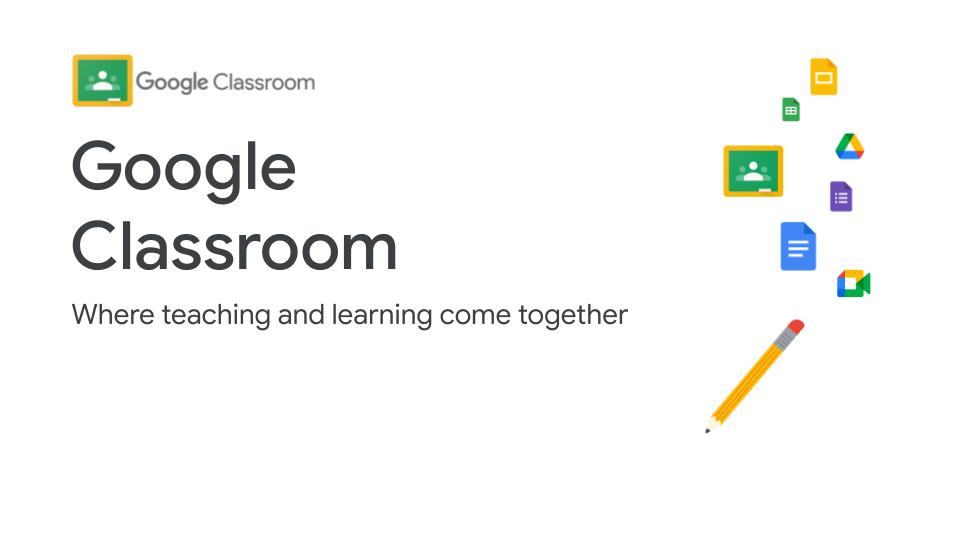 Simple, time-saving tools
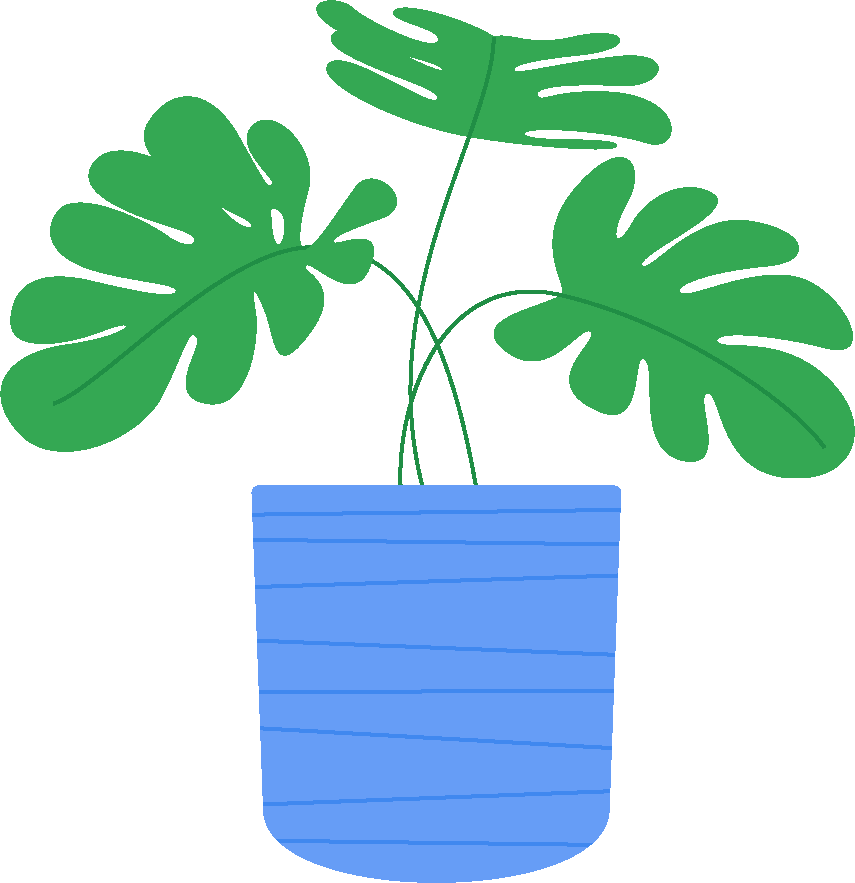 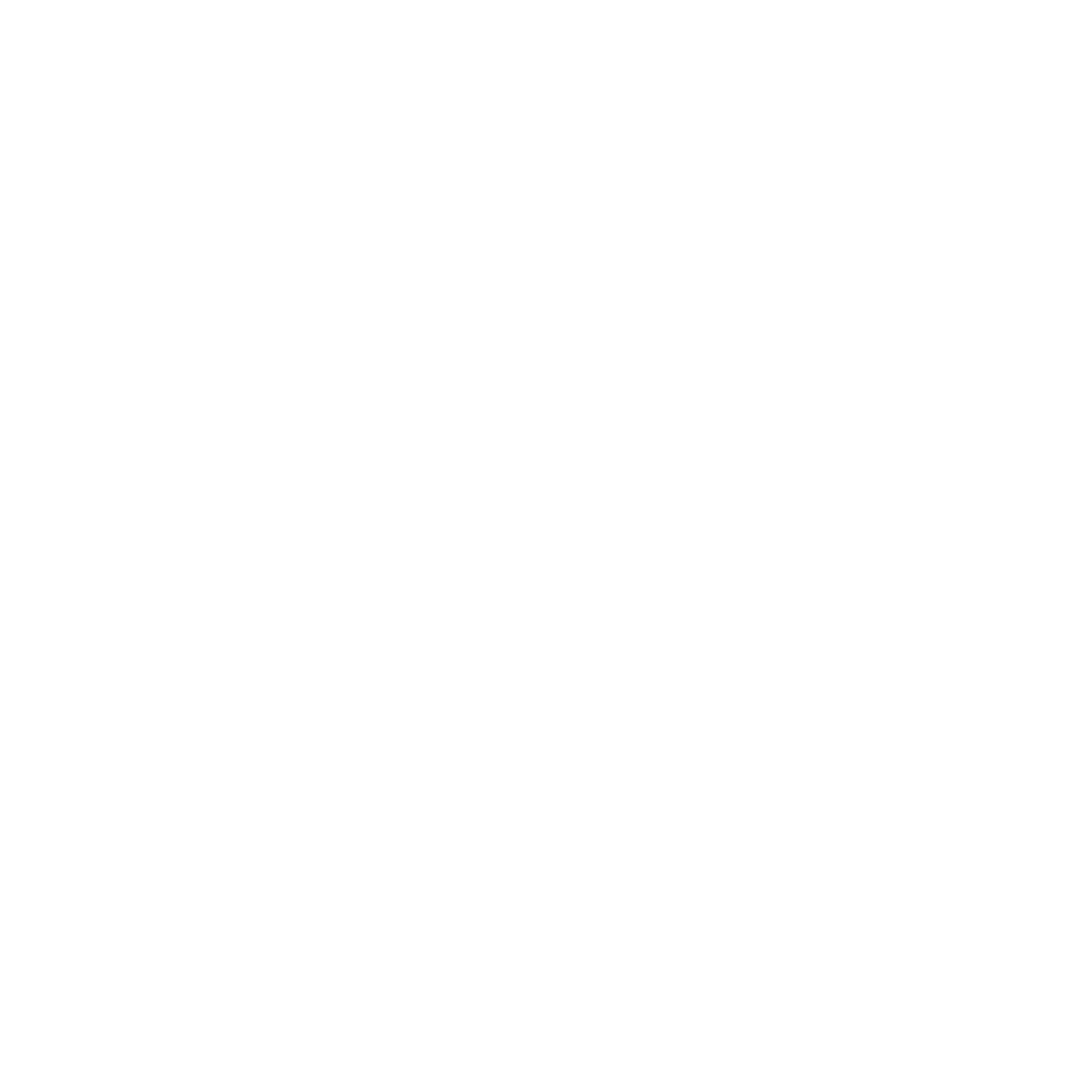 Collaboration and productivity
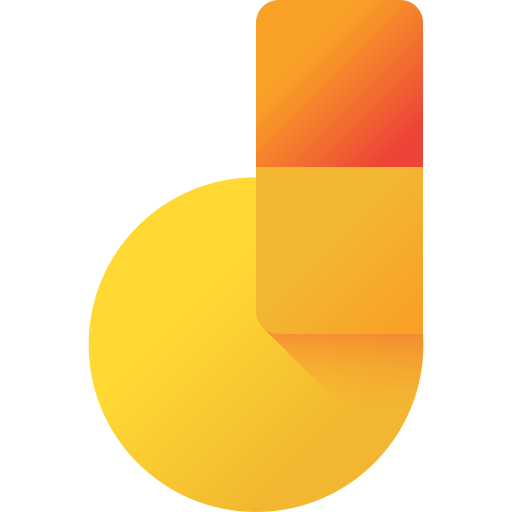 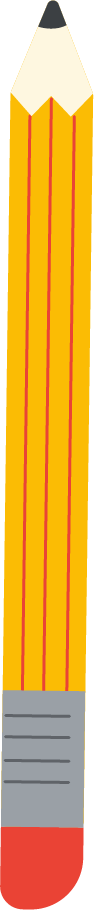 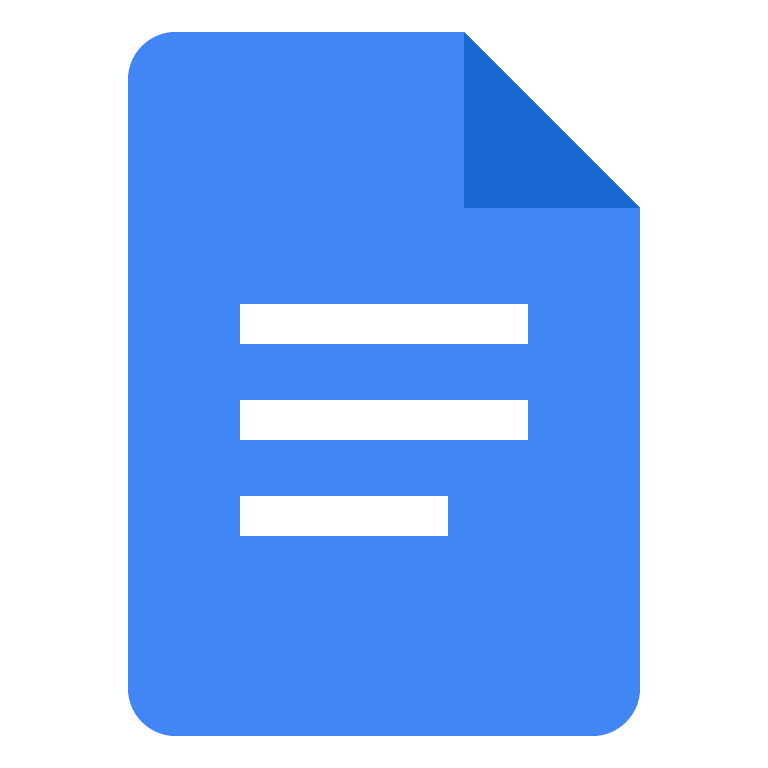 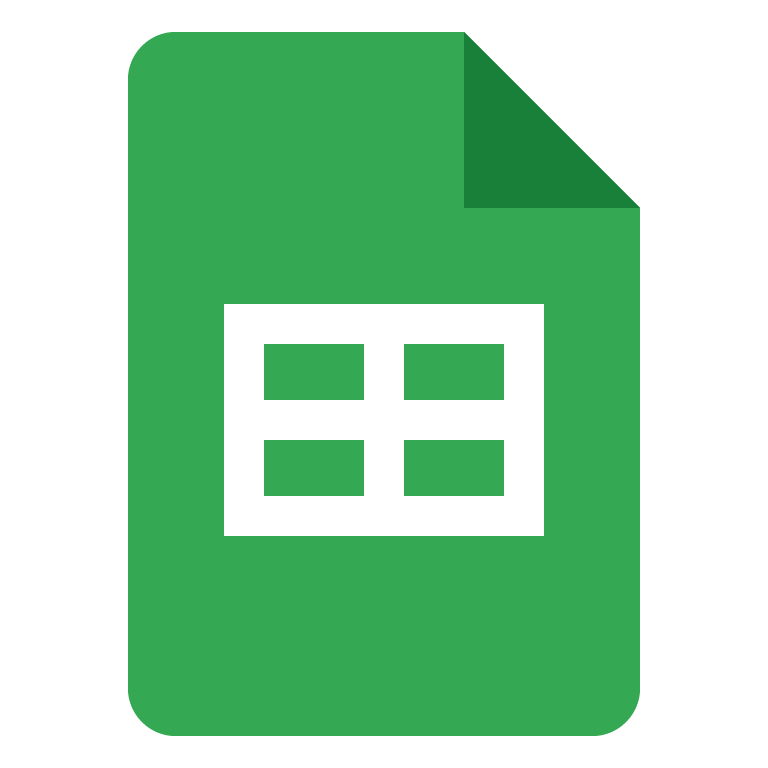 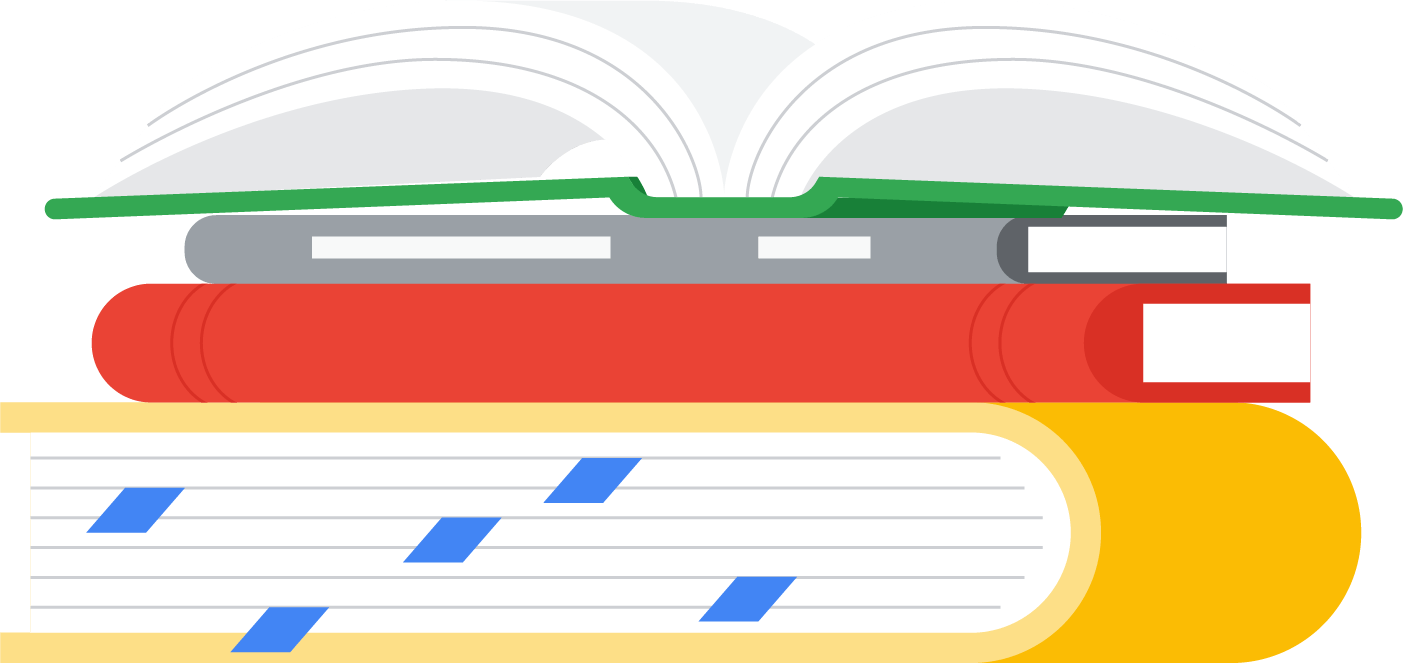 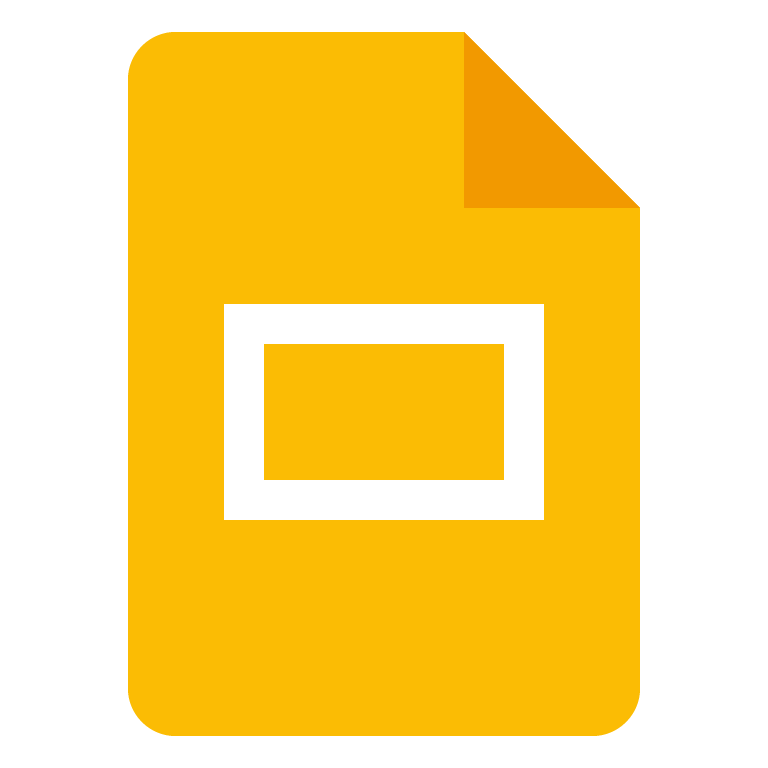 Jamboard
Docs
Sheets
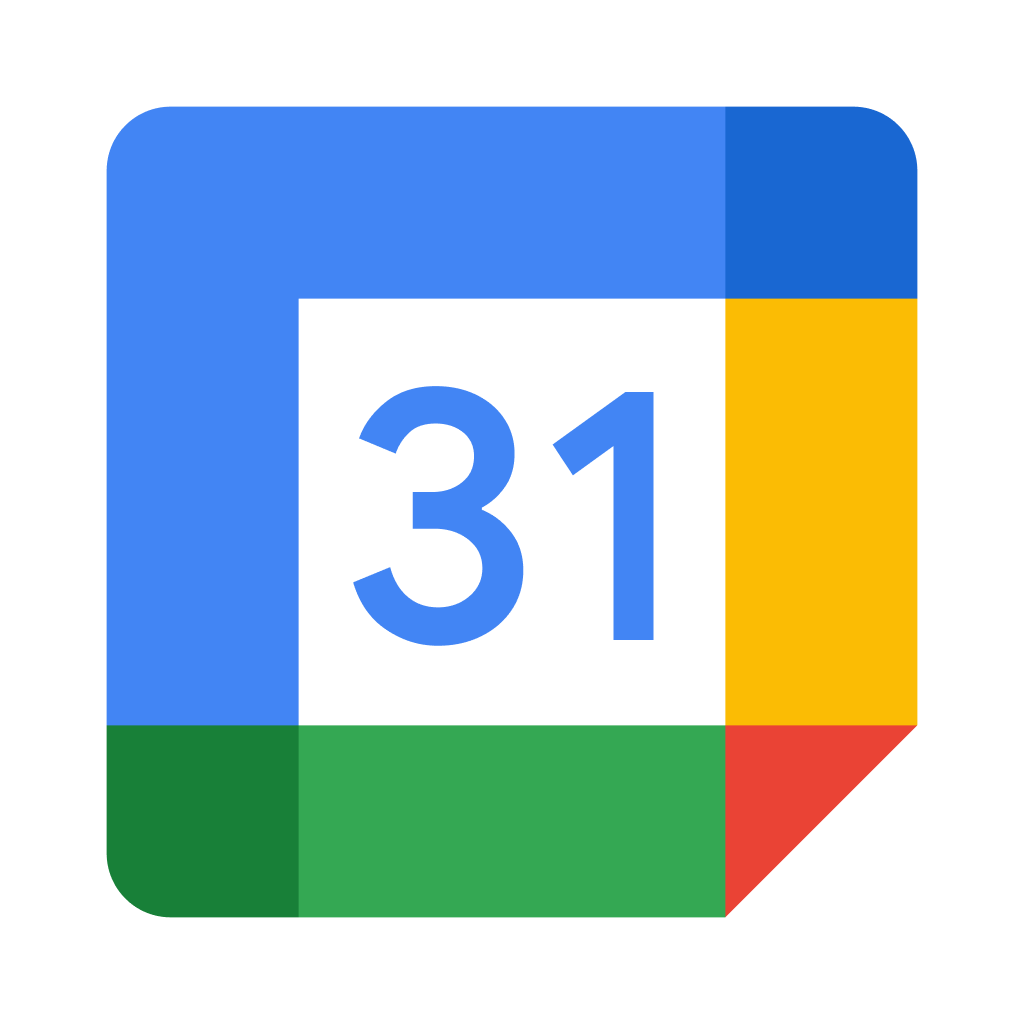 Slides
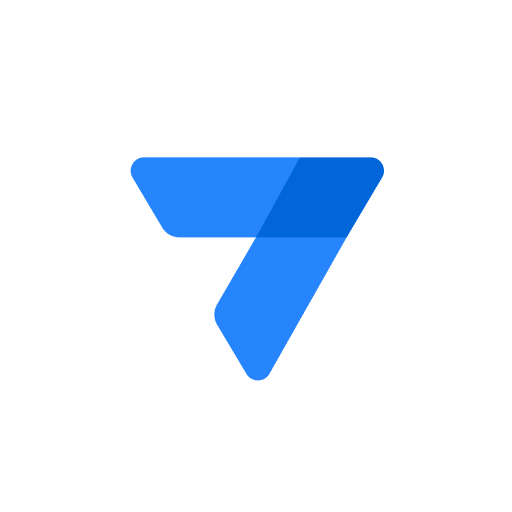 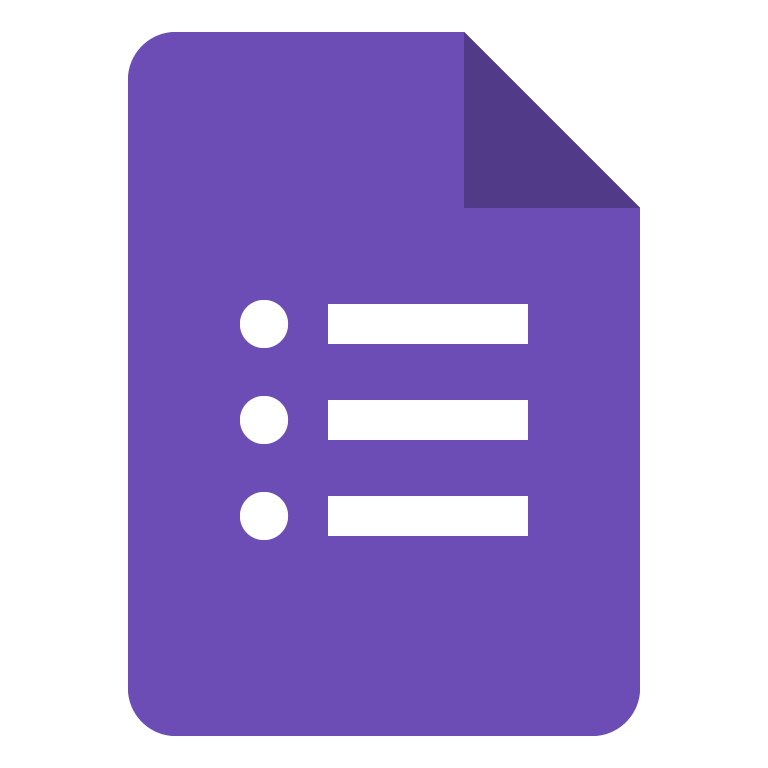 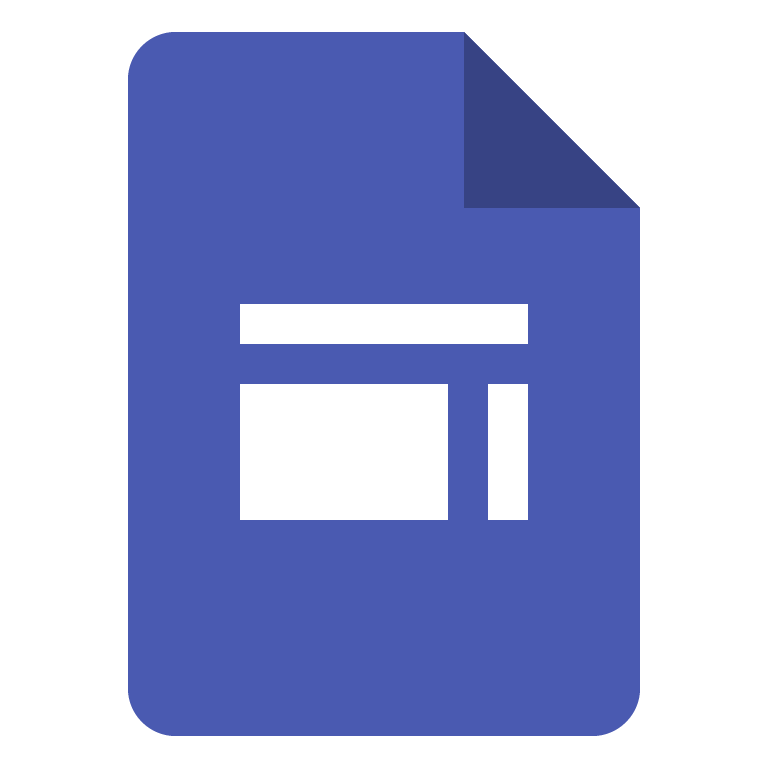 AppSheet
Calendar
Forms
Sites
Interoperability and extensibility
How Google helps
Storage
Classroom brings together the best of Google Workspace for Education
Plagiarism detection
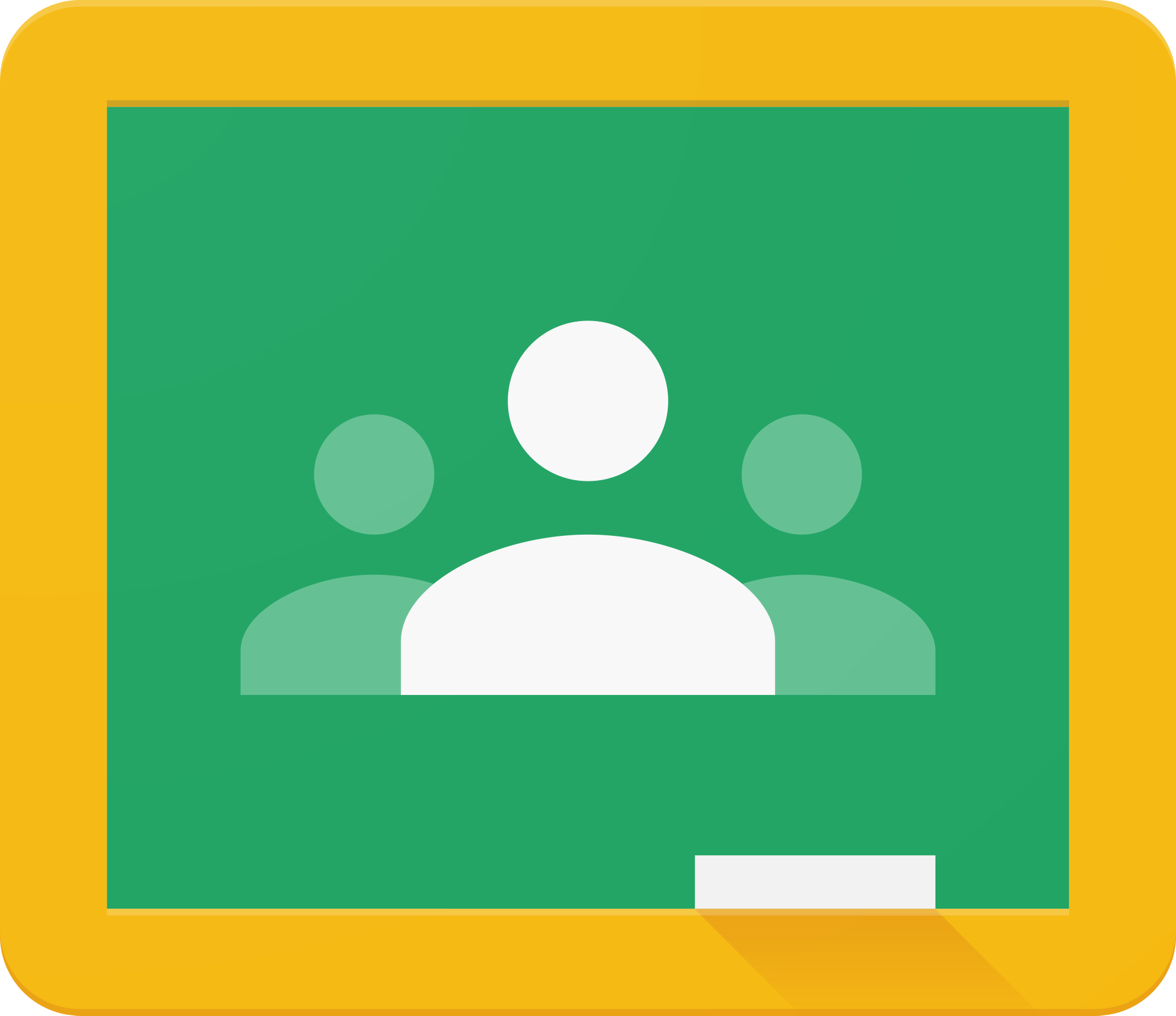 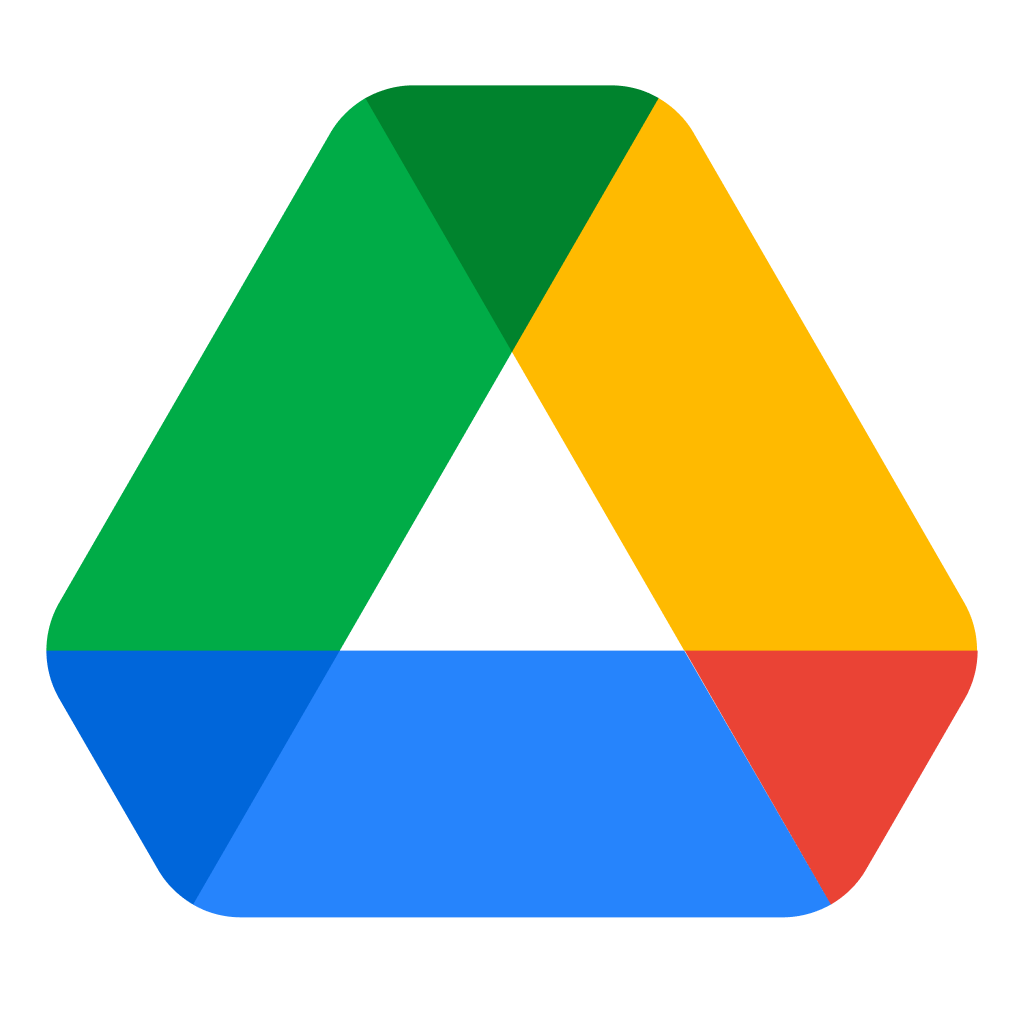 Originality reports
Drive
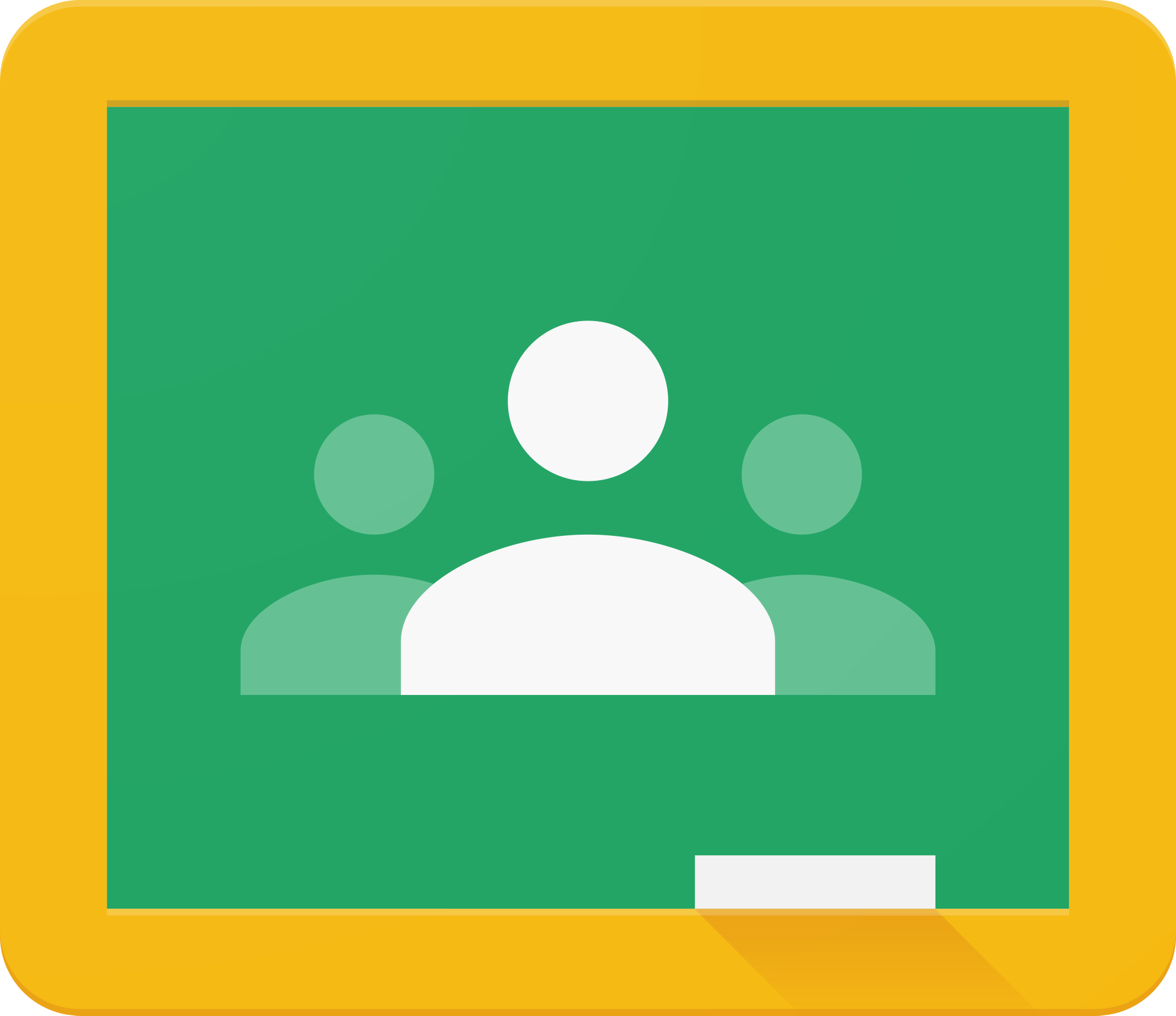 Email and messaging
Visibility, analytics, and access
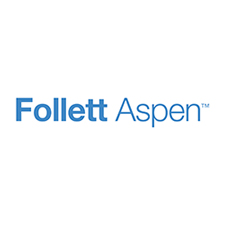 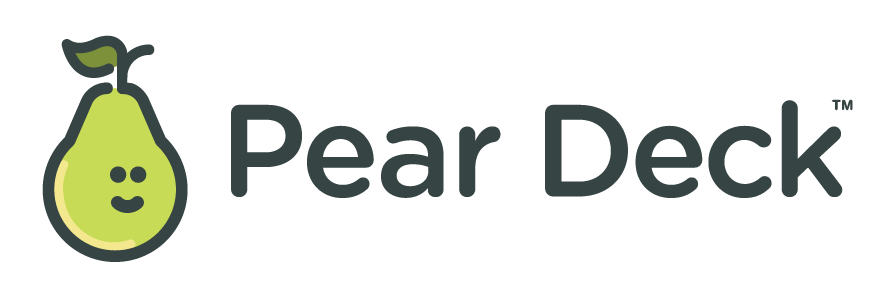 Consolidating a school’s tech stack into a unified solution reduces cost, improves security, and saves educators time.
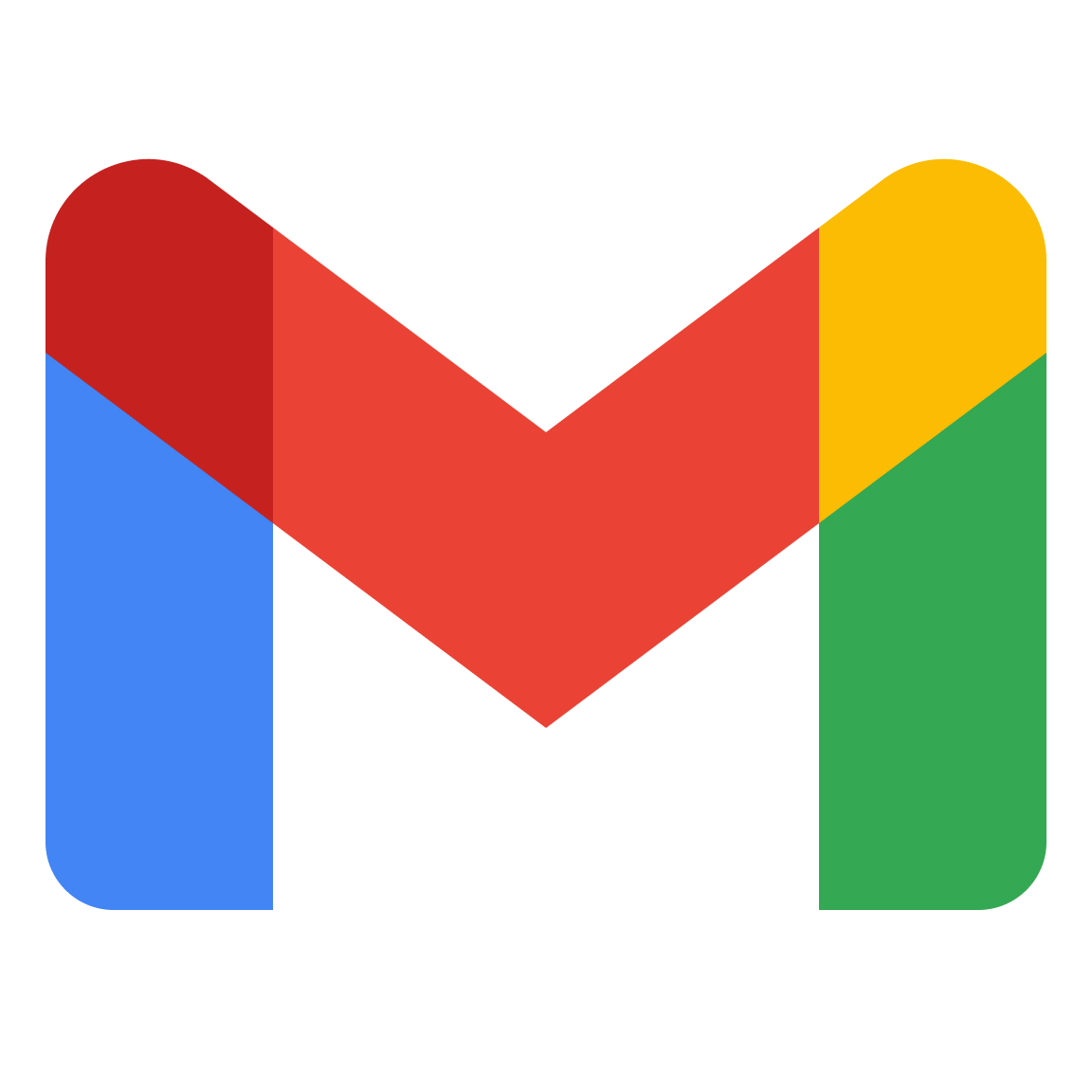 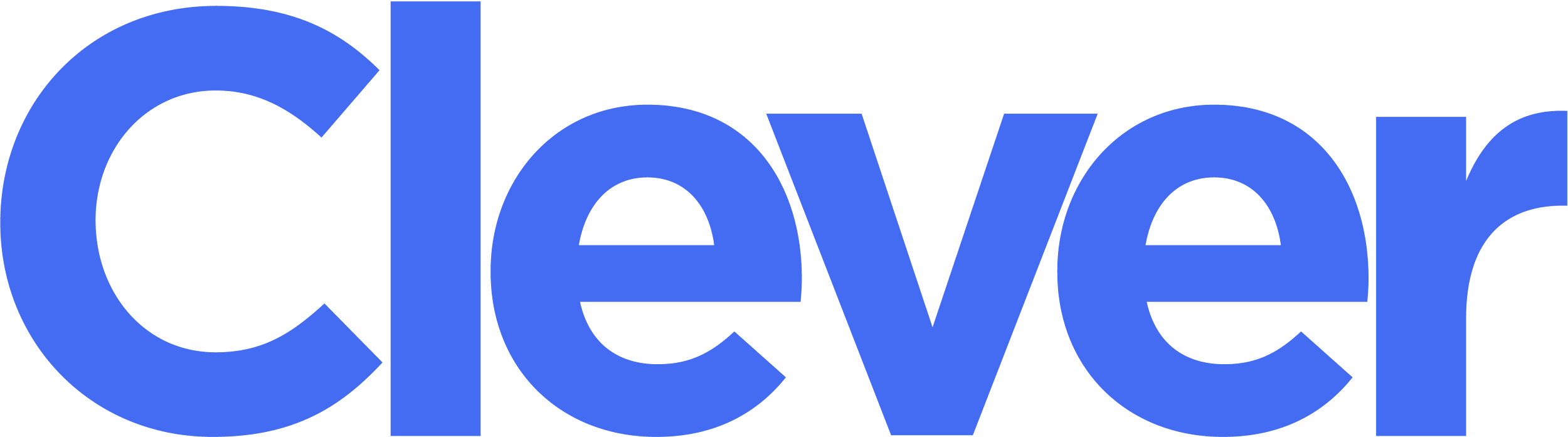 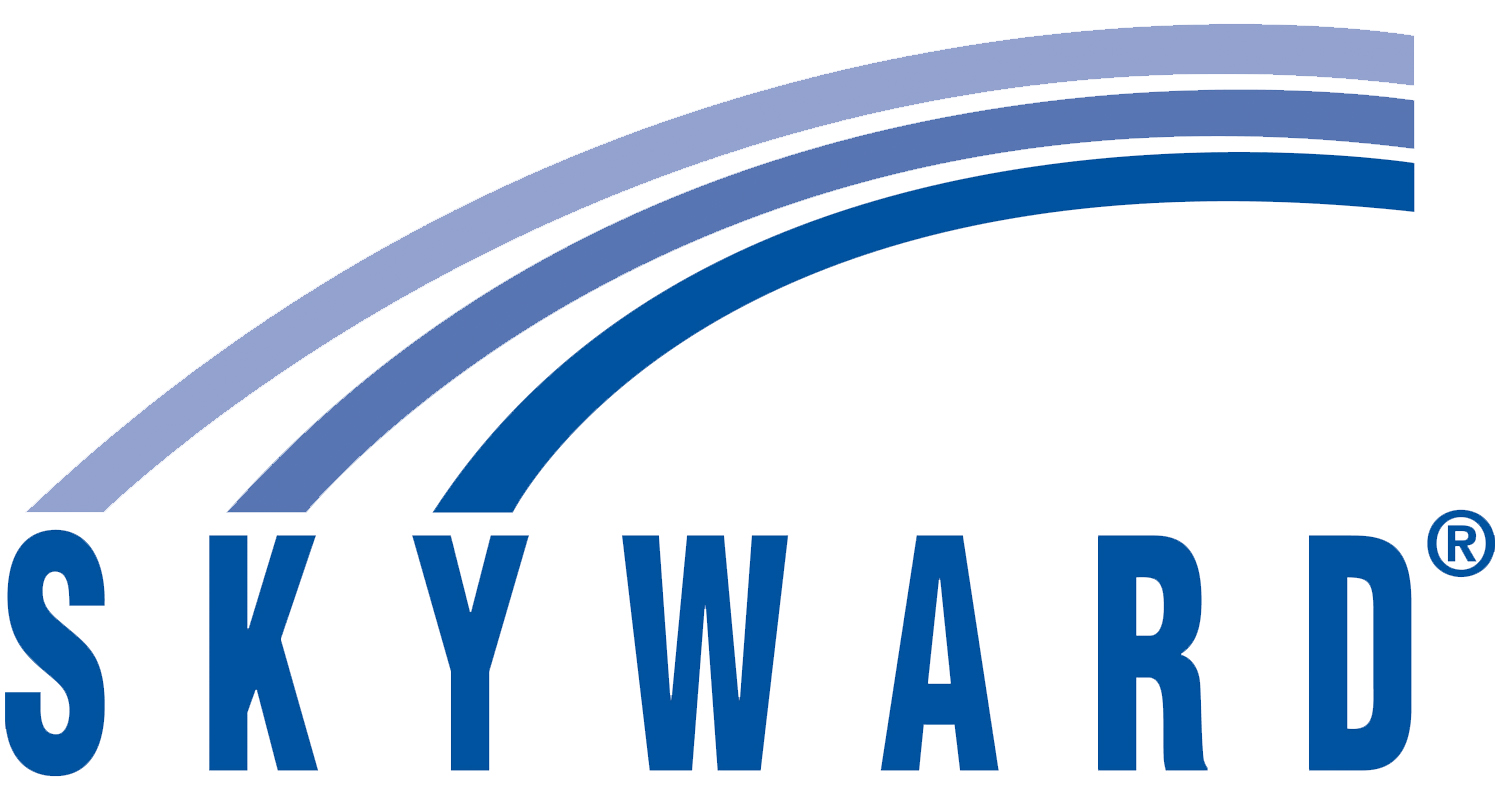 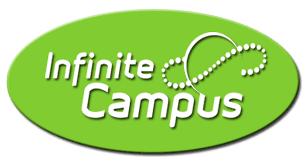 Gmail
Grade export
SIS sync
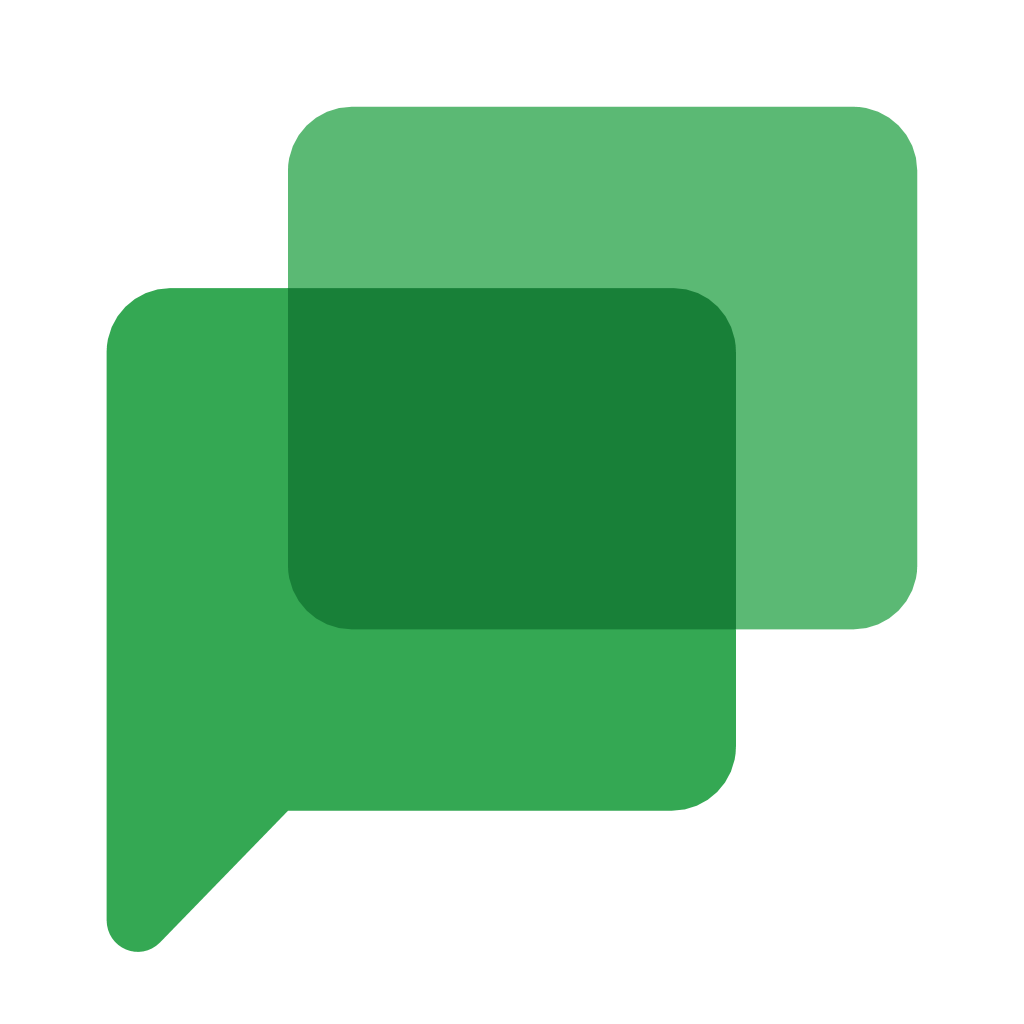 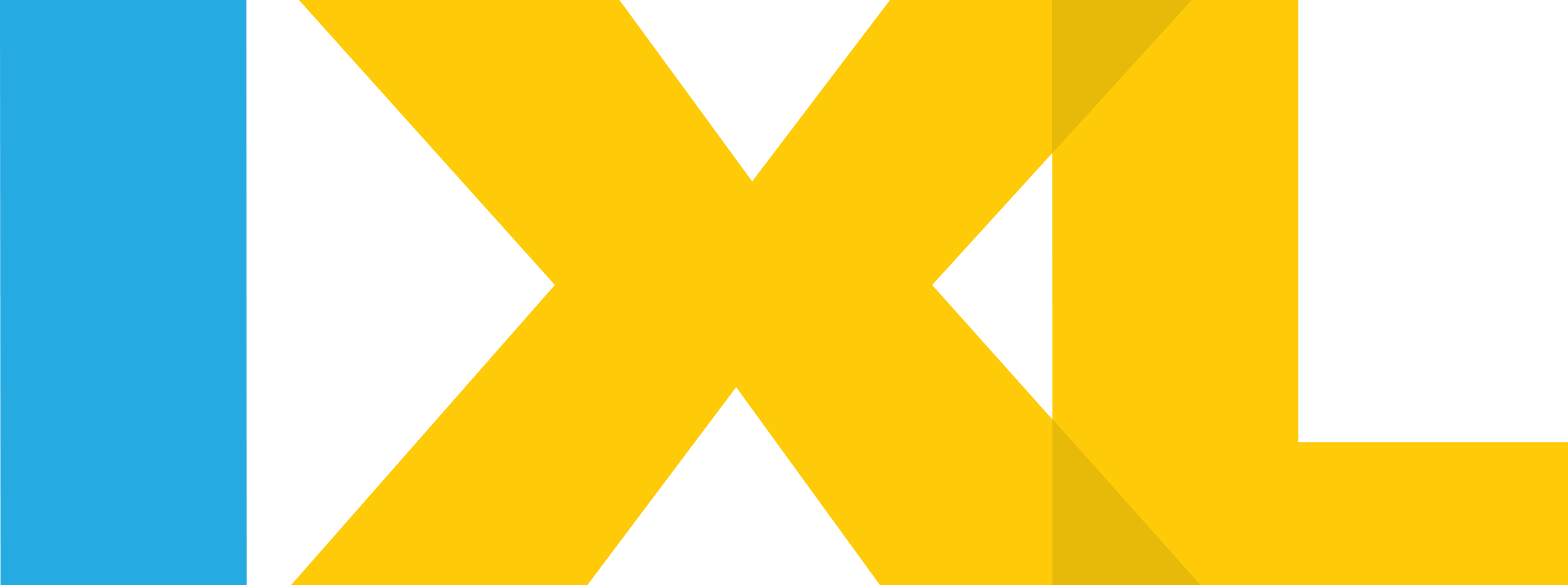 Chat
Add-ons and APIs
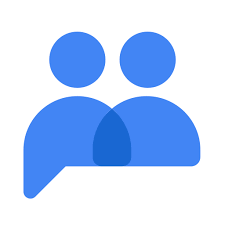 Groups
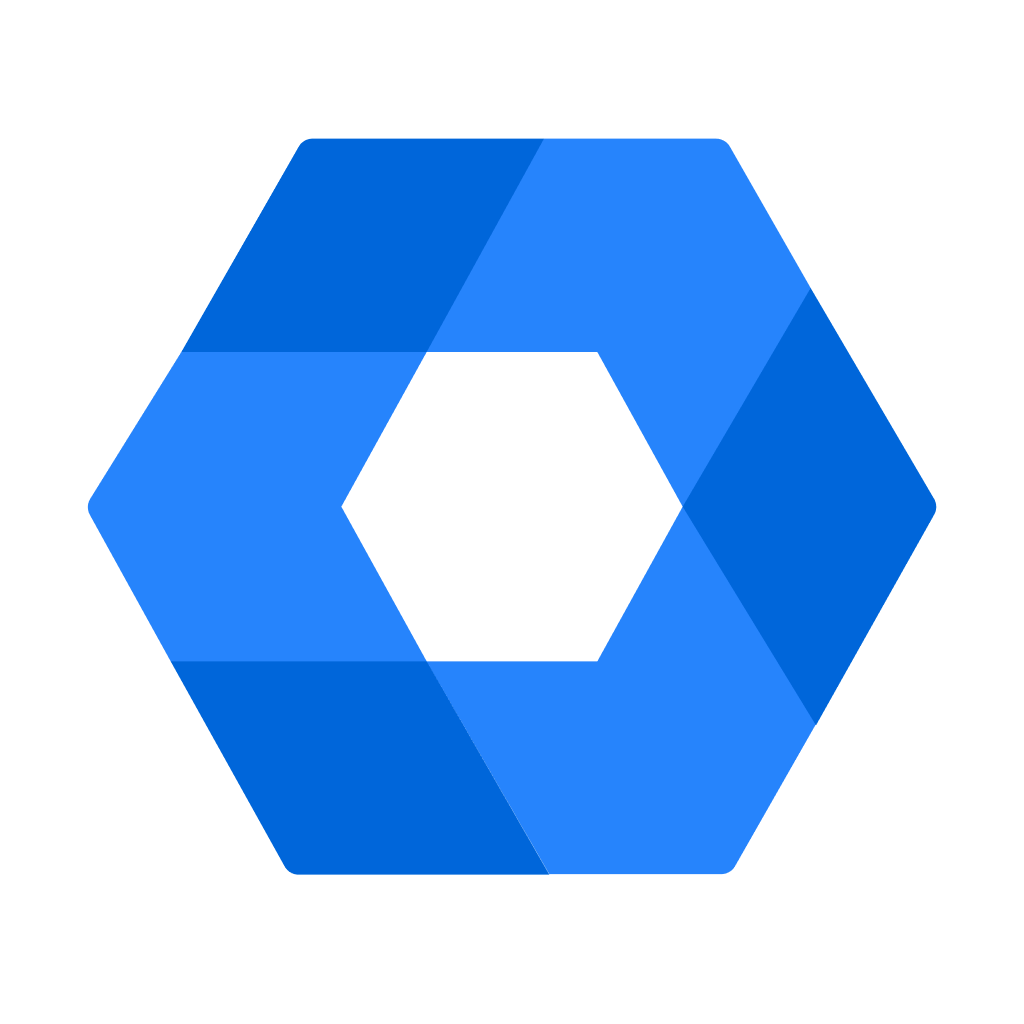 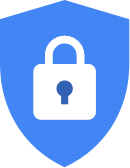 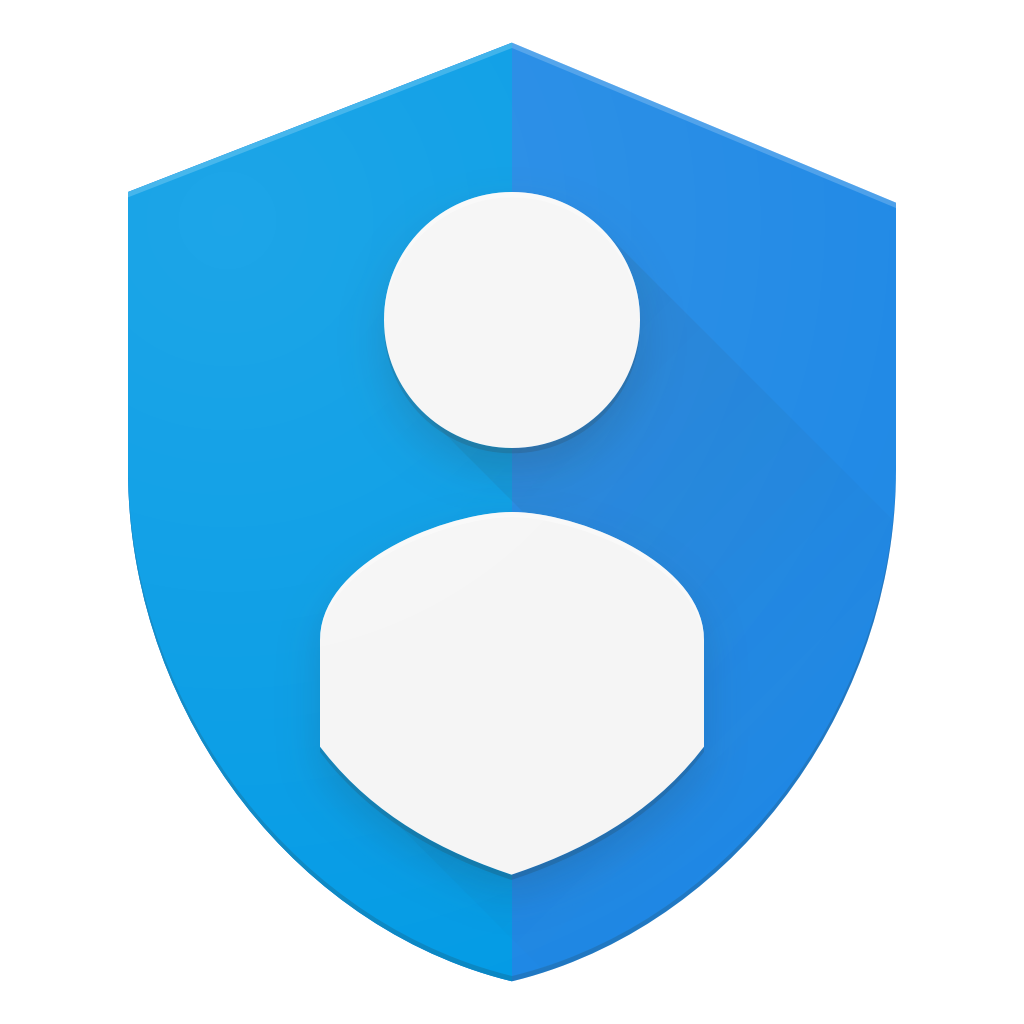 Admin
Security 
Center
My Account
Device and mobile application management
Privacy and security
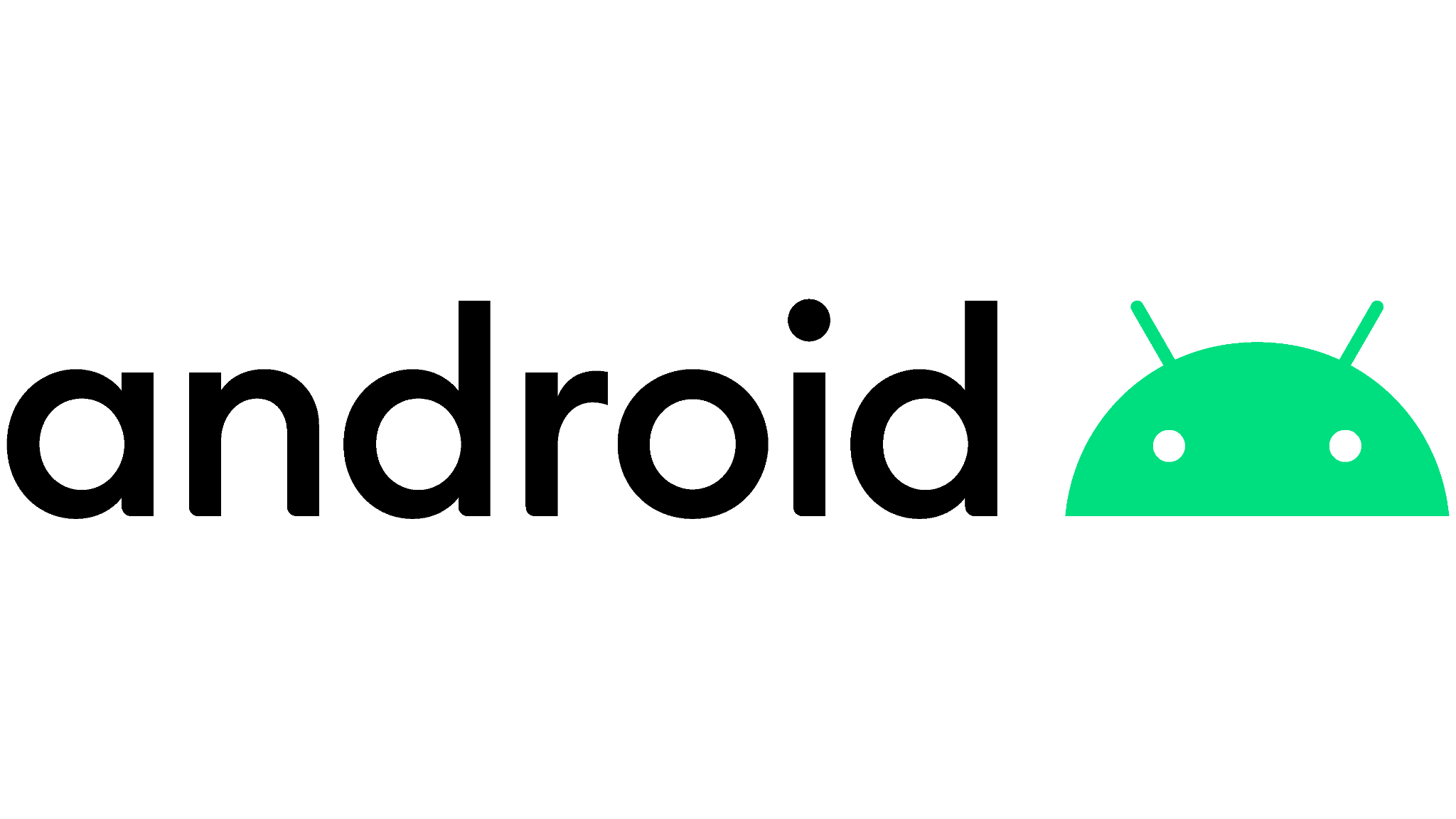 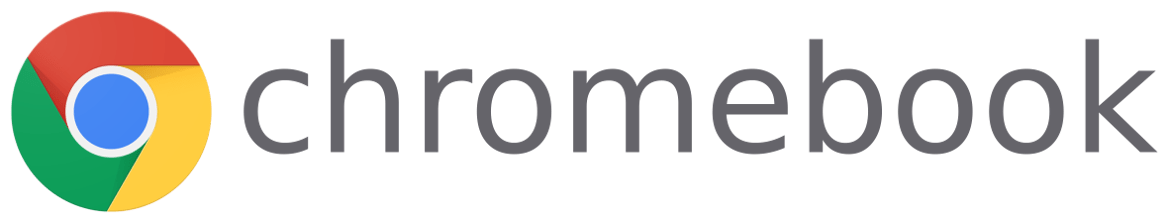 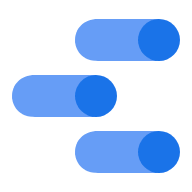 Looker Studio
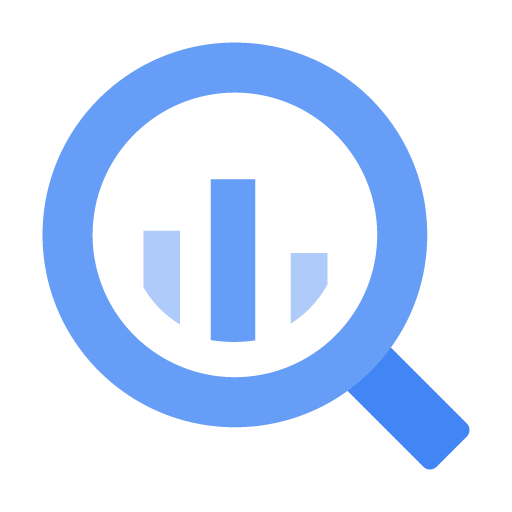 BigQuery
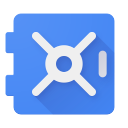 Vault
[Speaker Notes: Google provides a full environment of products which just work better together. While we’ll be exploring specifically what Google Classroom offers in our session today, it’s important for us to highlight the difference that Google’s unified solution provides institutions and how it’s one of the ways it sets us apart from others. 

The tools can be used day-to-day by: 
Educators for professional workflows,
Students to learn and collaborate,
Education leaders to analyze and make more informed decisions, 
And IT admins to manage and secure school data

Think about all of the benefits your school can experience with a single, comprehensive solution:
Reduce costs: Have multiple EdTech tools with many of the same capabilities? Gain significant cost savings by retiring redundant software, consolidating security management in the cloud, and accessing your collaboration tools – all in one platform. 
Improve security: Your institution is only as safe as your weakest vendor. With GWfE, all of your tools and protected with Google-grade privacy and security standards.
Save educators time: Google Workspace for Education products have the same look and feel, reducing the need to learn how to navigate tools with different designs. They have one single sign on, which means you won’t have to set up unique accounts for each tool. And tight integrations between Google Workspace products lead to seamless product experiences, ultimately making them easier to use. For example, you can start a Google Meet from within Classroom, and meeting recordings and attendance reports are automatically saved to Drive. 

In addition, having the Google Workspace tools alongside Classroom opens up a world of learning possibilities.
Google Classroom is a powerful tool on its own for class management, but couple it with Google Meet, and Drive you can host live lessons with other educators from around the world and record them for future use. At the same time, your live class is secure and your recorded content is private. You’ll be in complete control of who can access that lesson.  

Google Workspace provides so many of the necessary tools for education. And all of them are backed by Google’s industry-leading security. 
We’re strongly positioned to protect our communities most vulnerable assets; our students. 
Not only is it about the cloud-first software tailored to also support offline productivity, it’s also about the devices we support. ChromeOS and Android have a strong adoption in education across the globe. 
The Google identity is also valuable. It’s built to keep everyone safe online with alerts on suspicious activity, account security checkups, and preemptive protections.]
Login to the Google Classroom
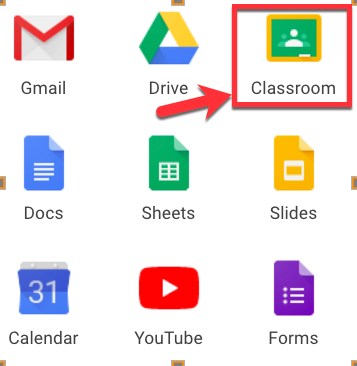 Type in the address 
www.classroom.google.com

OR

Find the icon for the app in the app grid
[Speaker Notes: As a regular user of Google workspace of education, you are aware that there are multiple ways of signing in to the Google Classroom.Sign in with your GWfE email id and look for the icon of GC in the app waffle. or type in www.classroom.google.com and sign in]
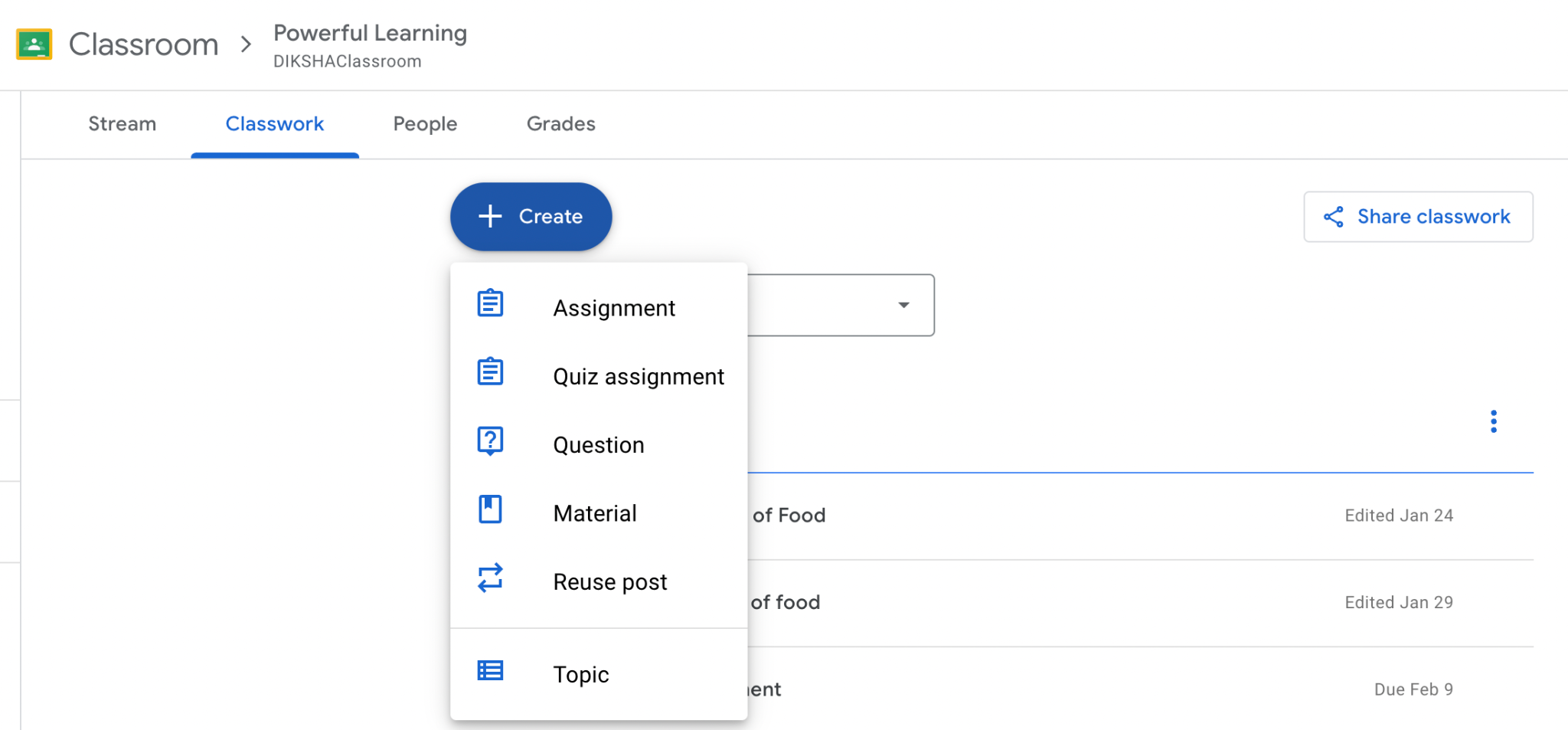 Create and Organize the work under Classwork
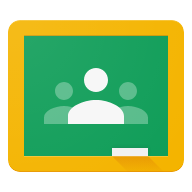 [Speaker Notes: GC is used to post assignment for students, assessment tasks, a simple question for quick formative assessment and also for sharing resources like PDF , videos and weblinks as material for the reference of students.]
Content shared from DIKSHA as a Material is useful for review and reference by the students anytime from anywhere
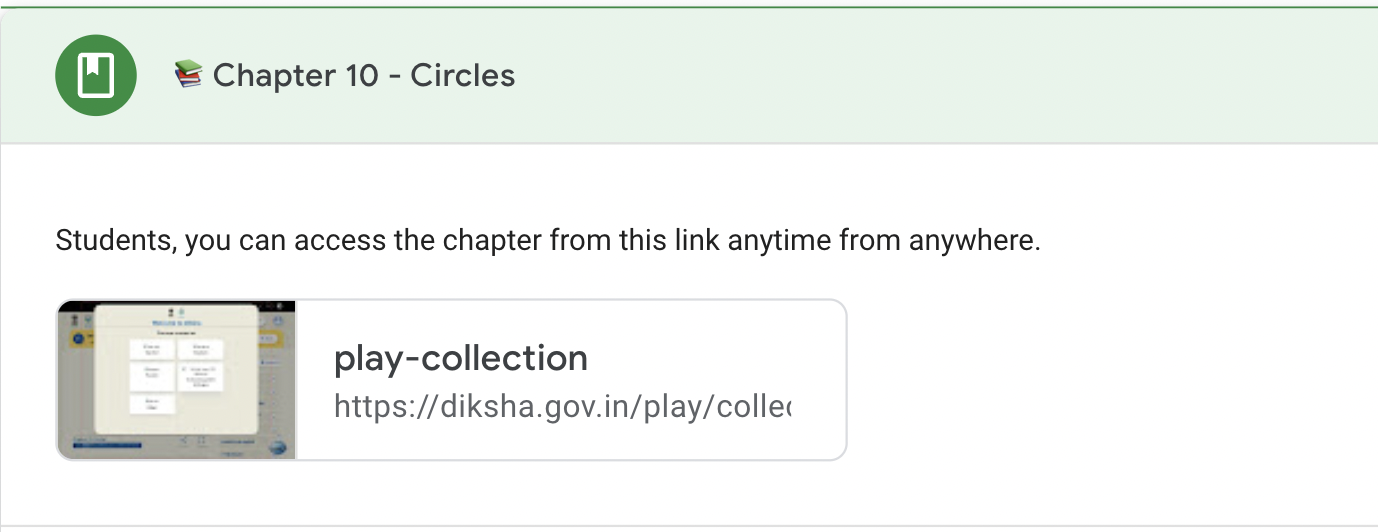 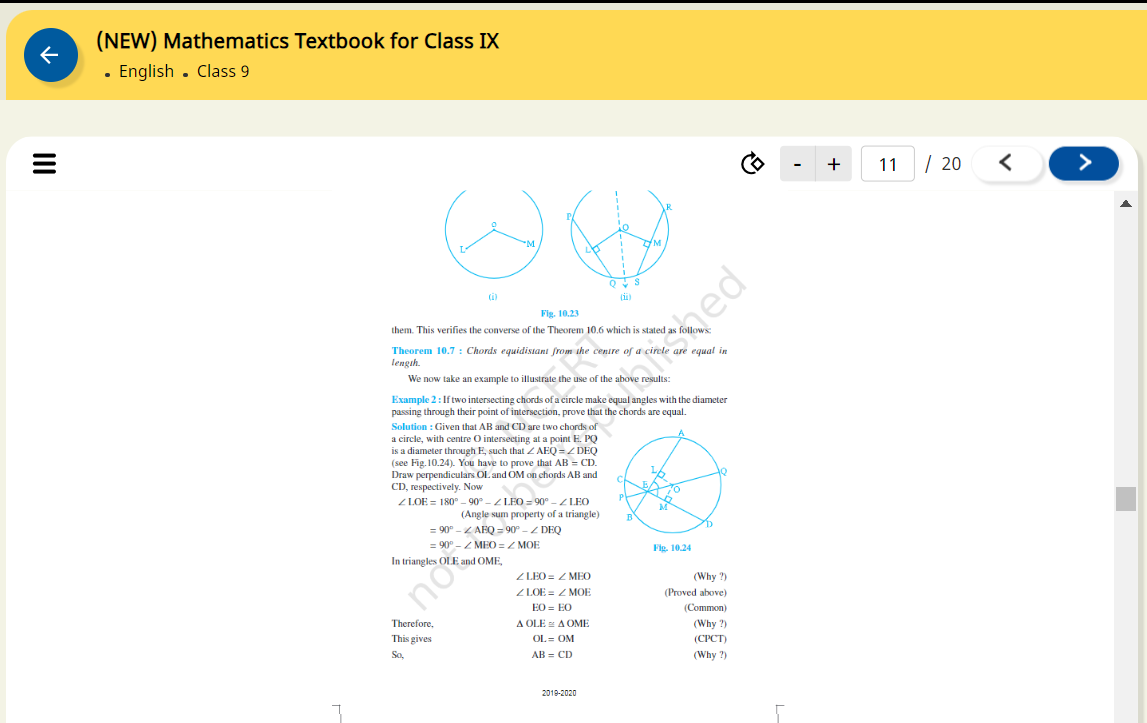 https://diksha.gov.in/play/collection/do_31307360993998438412496
[Speaker Notes: This is the sample for Mathematics subject content from Diksha Portal shared to Google Classroom.]
Written work can be assigned with the help of the assessment material available in DIKSHA
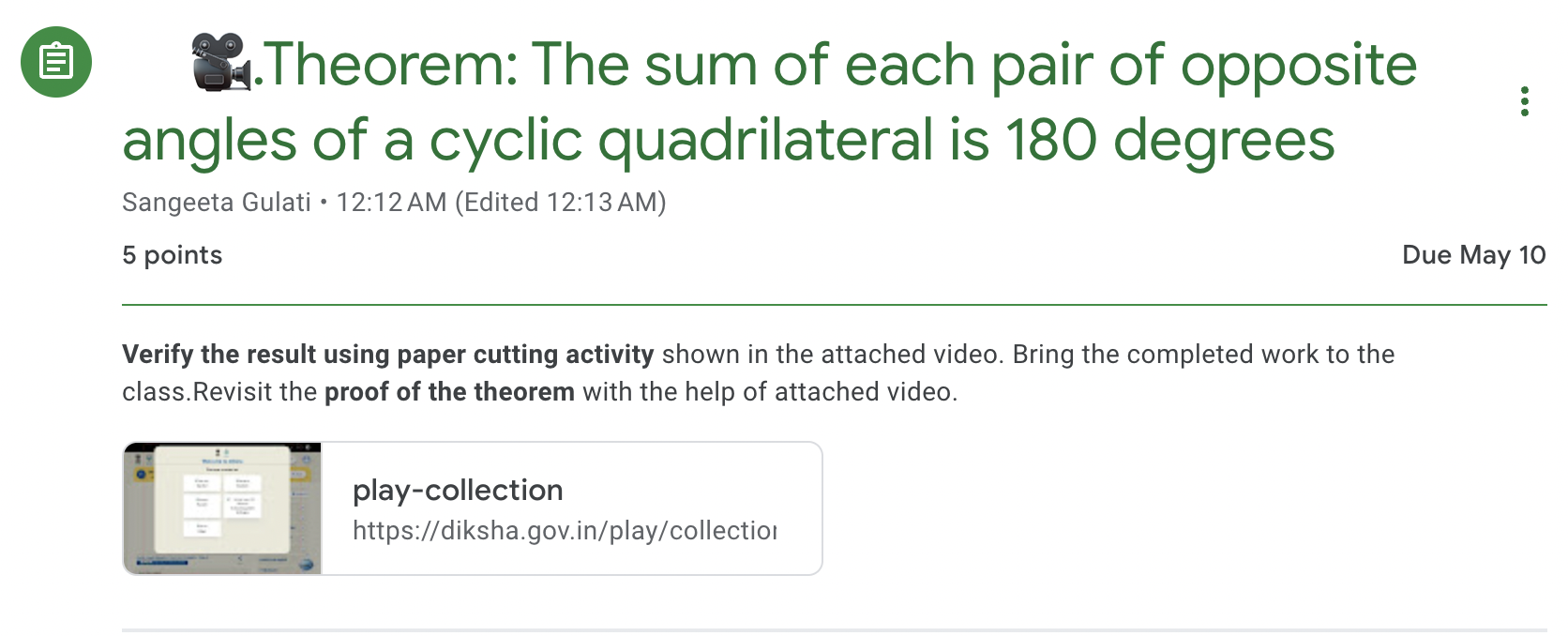 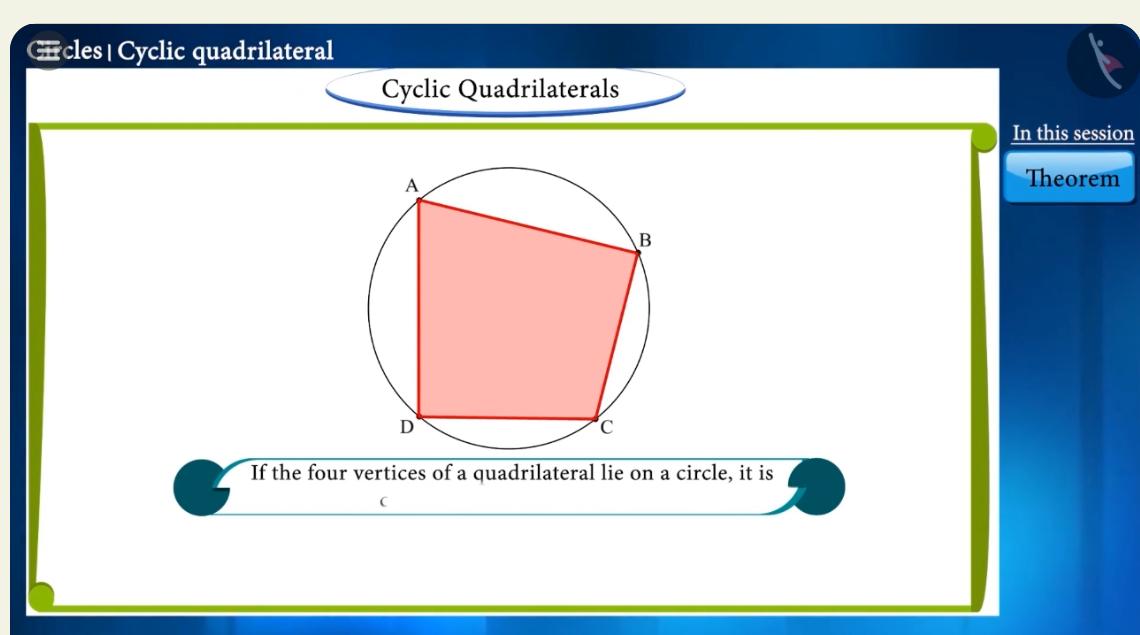 https://diksha.gov.in/play/collection/do_31307360993998438412496
Self Assessment with Feedback
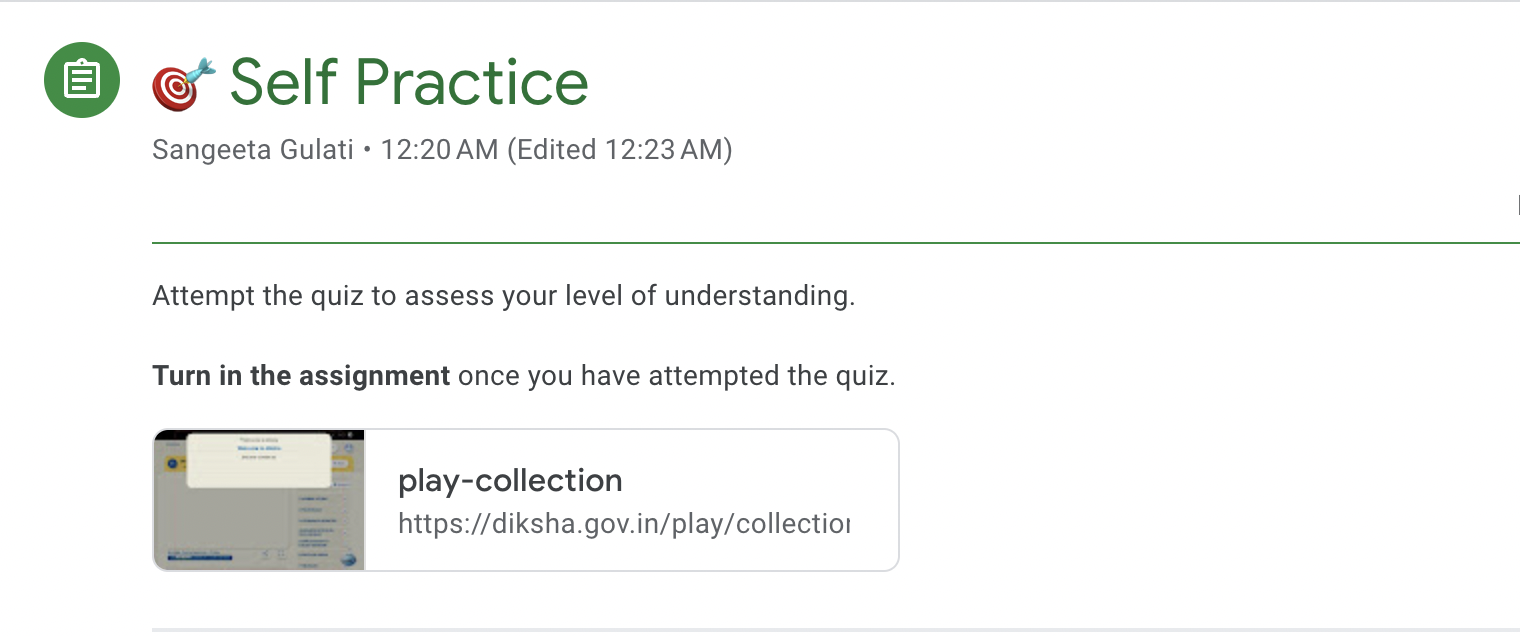 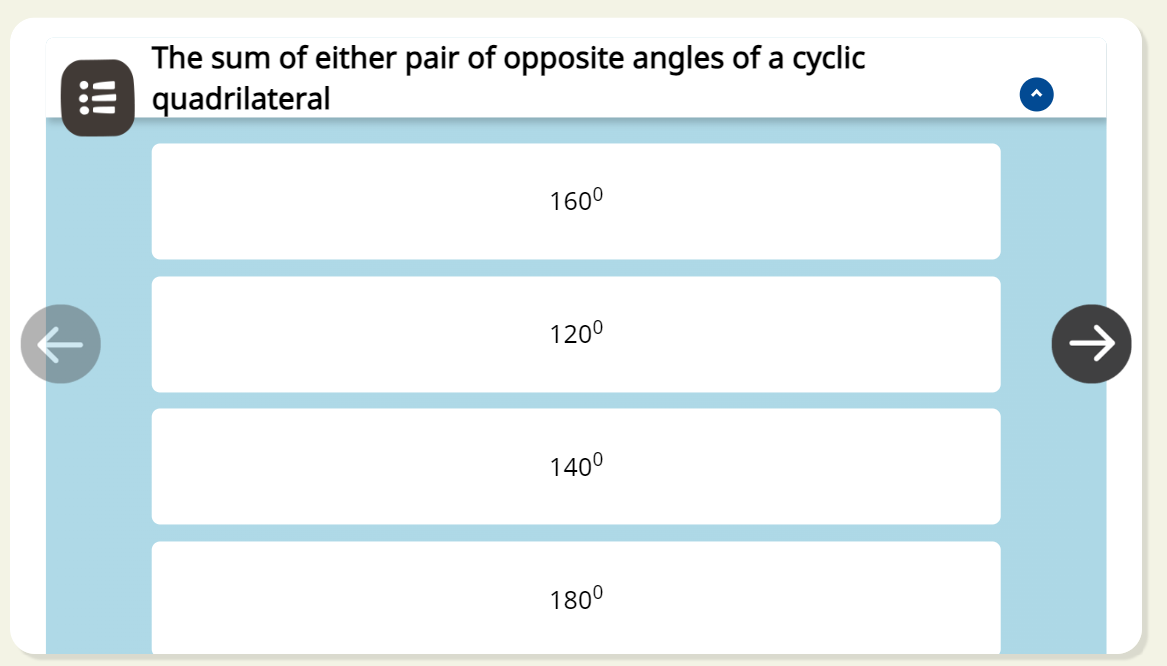 https://diksha.gov.in/play/collection/do_31307360993998438412496?contentId=do_31279916292733337617721
[Speaker Notes: Google Classroom Premium Features - YouTube video will be added as an assignment where the questions can be added in between the video. It will be shown live during the session.]
Math Lab Activity : Watch and Do
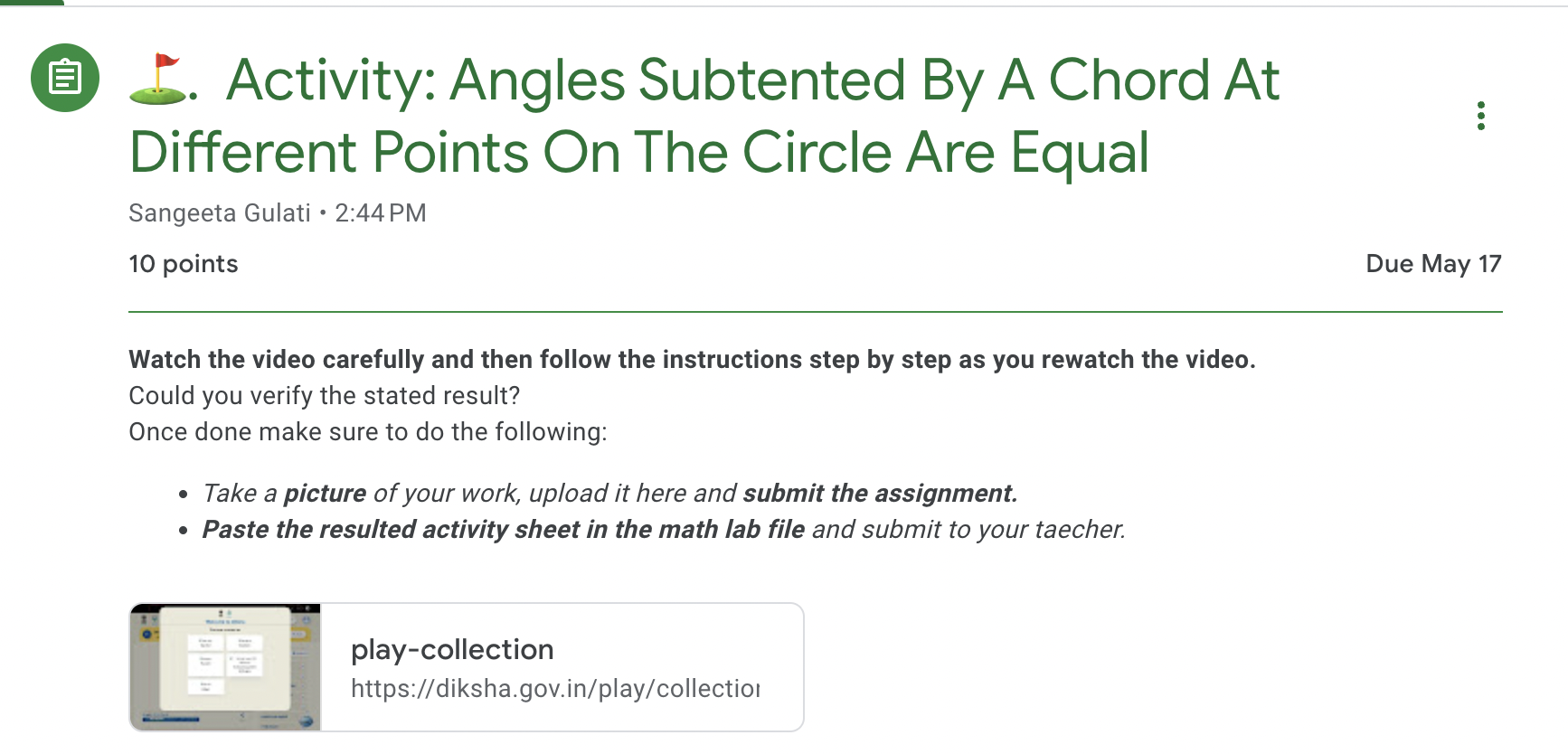 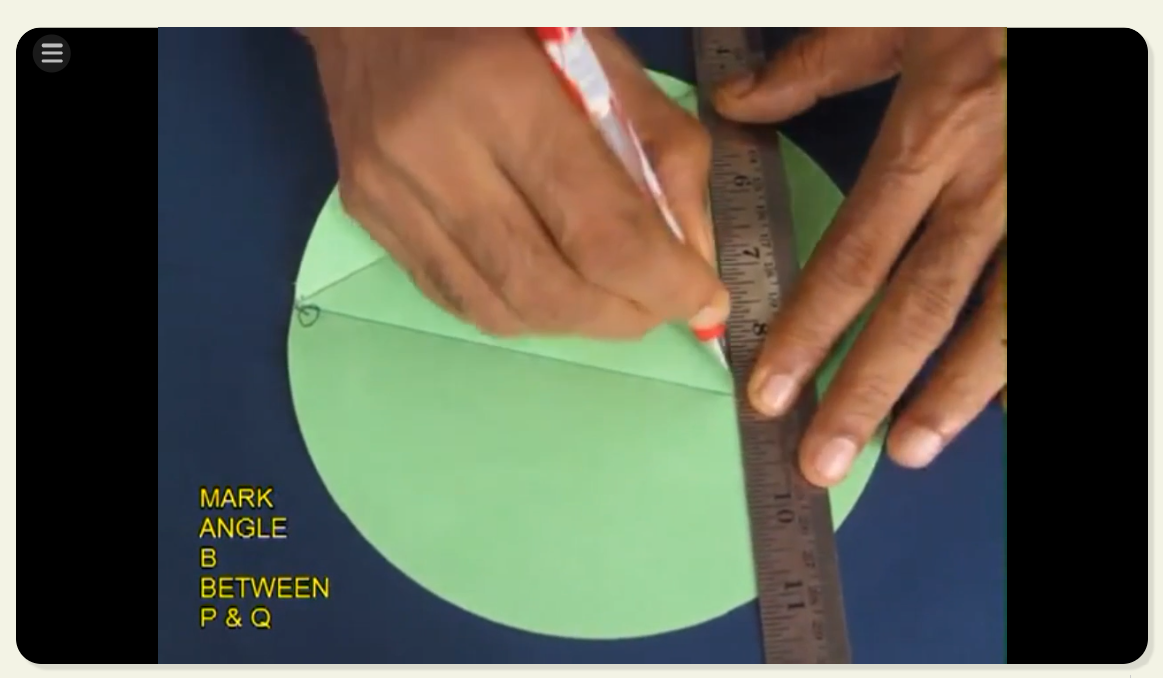 https://diksha.gov.in/play/collection/do_31307360993998438412496?contentId=do_31290669406420992013114
Preview of the Classwork in the Stream
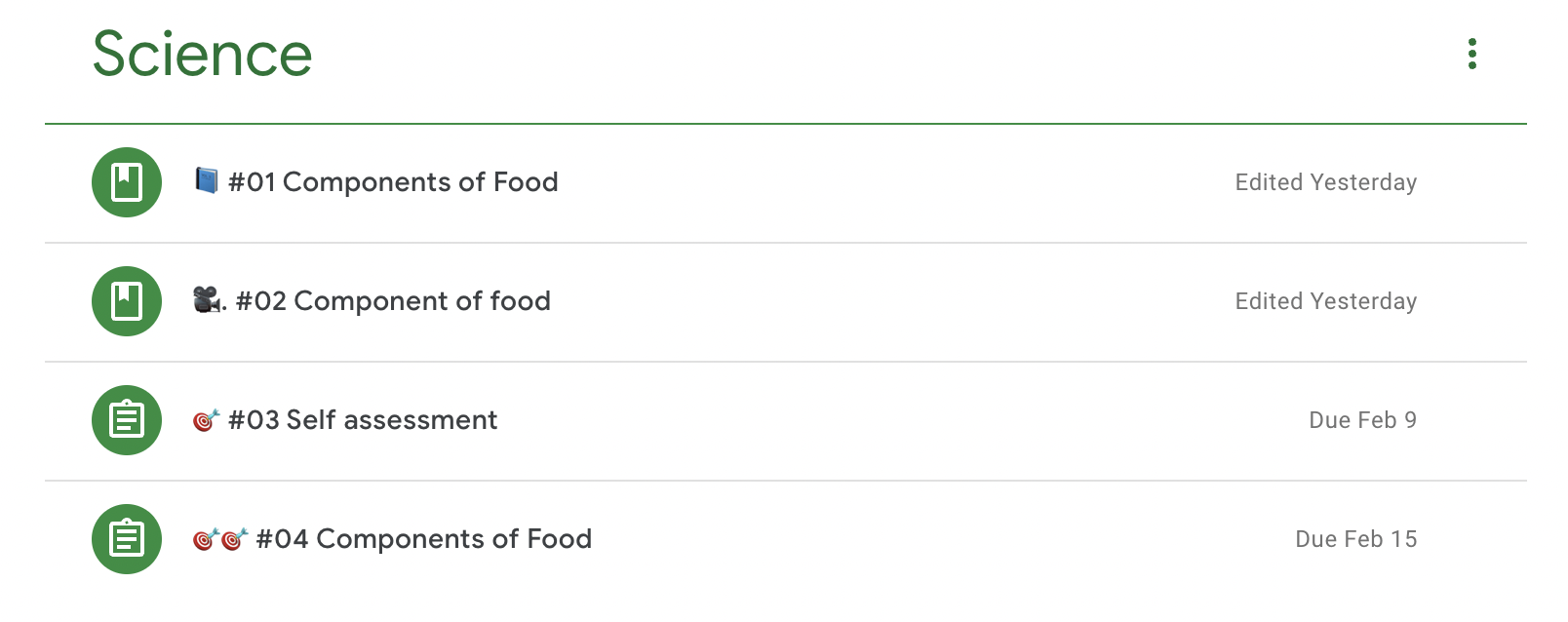 [Speaker Notes: This is what GC looks like , here we have pdf content , interactive activities , self assessment and some engaging tasks which a teacher can create based on the lesson. Live Google Classroom will be shown.]
DIKSHA Resource for Teaching - Digital Book
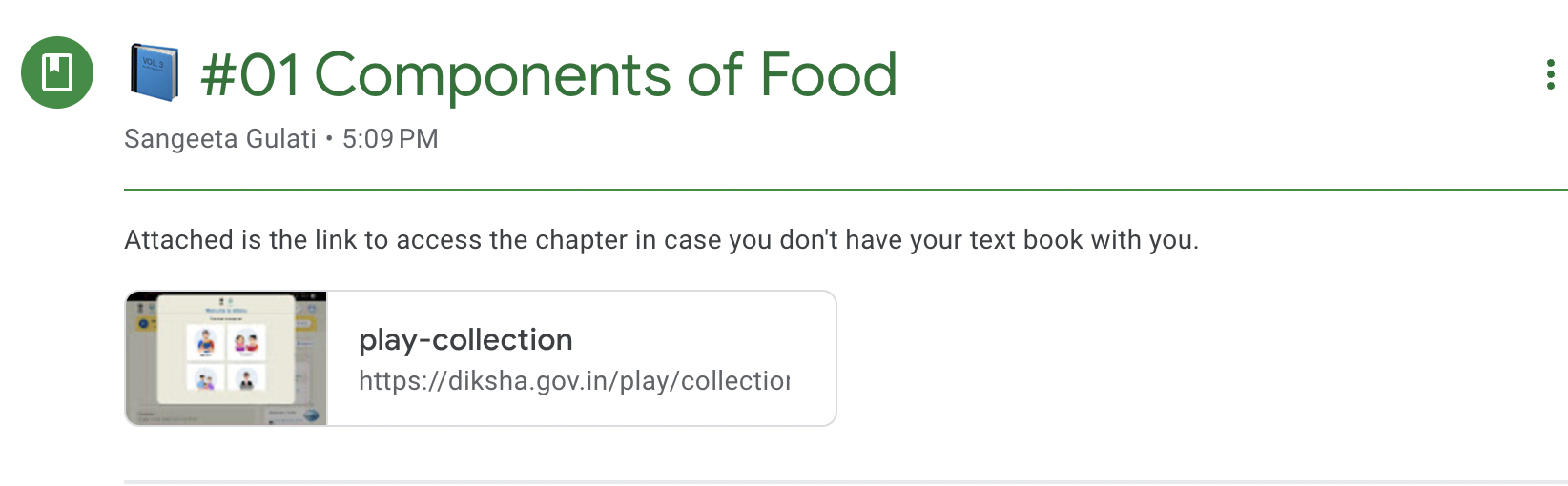 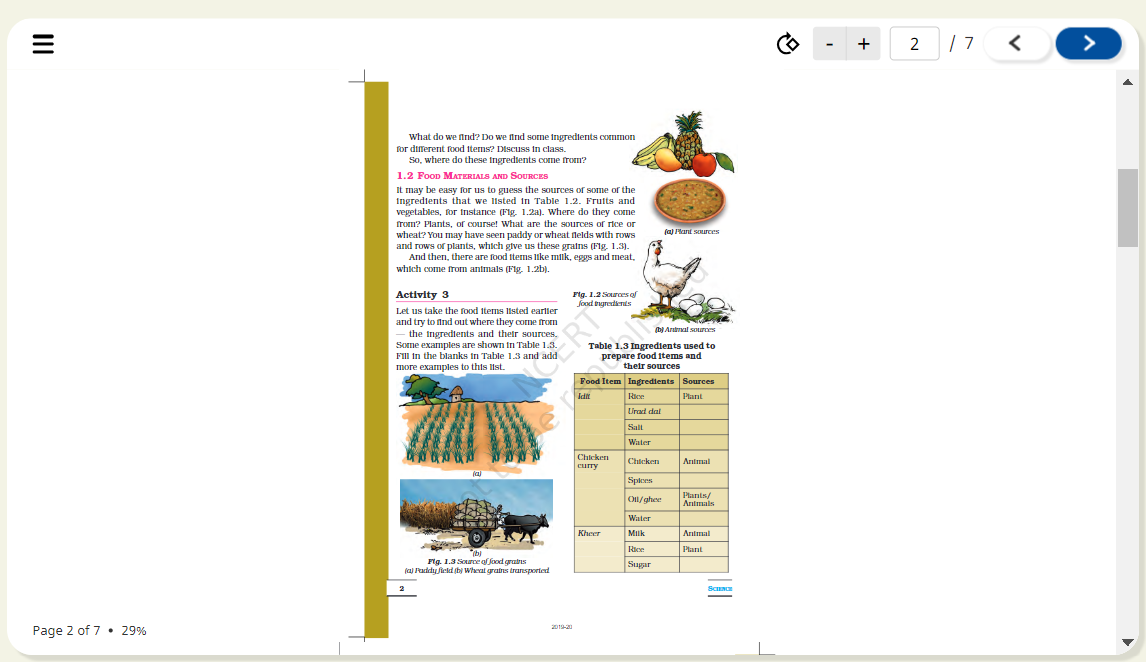 https://diksha.gov.in/play/collection/do_31307360990084300813077?contentId=do_3129911202709504001140
[Speaker Notes: https://diksha.gov.in/play/collection/do_31307360990084300813077?contentType=TextBook]
DIKSHA Resource : Watch and Answer
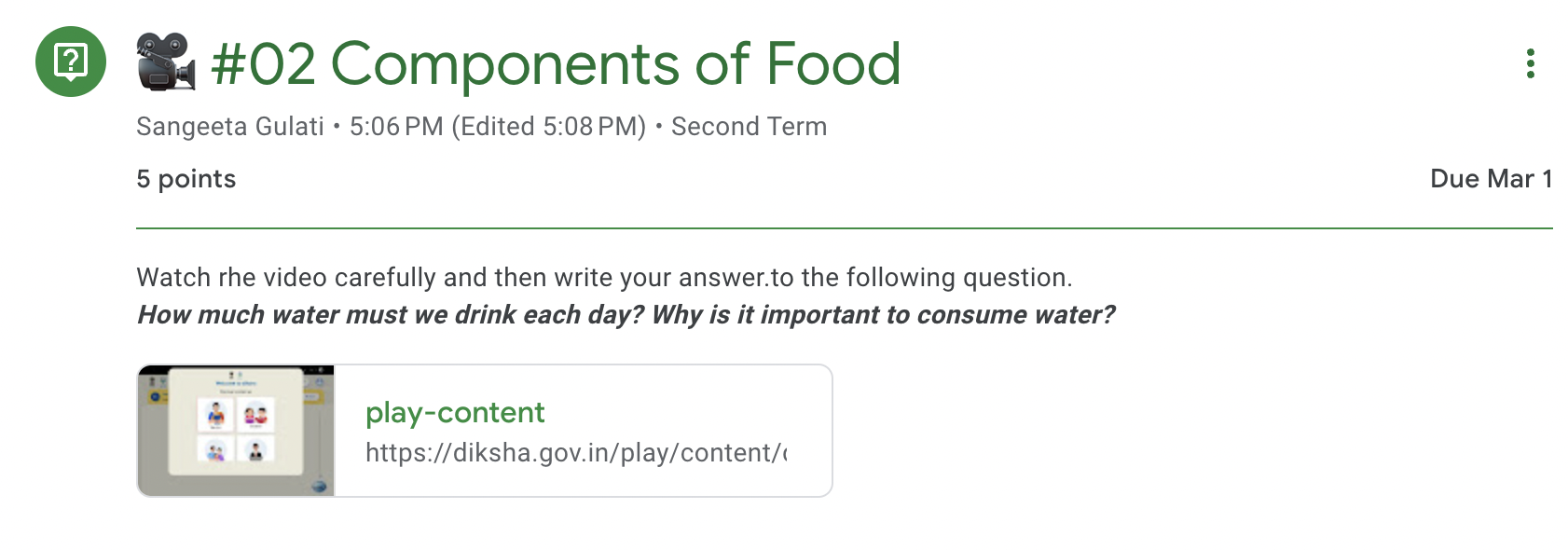 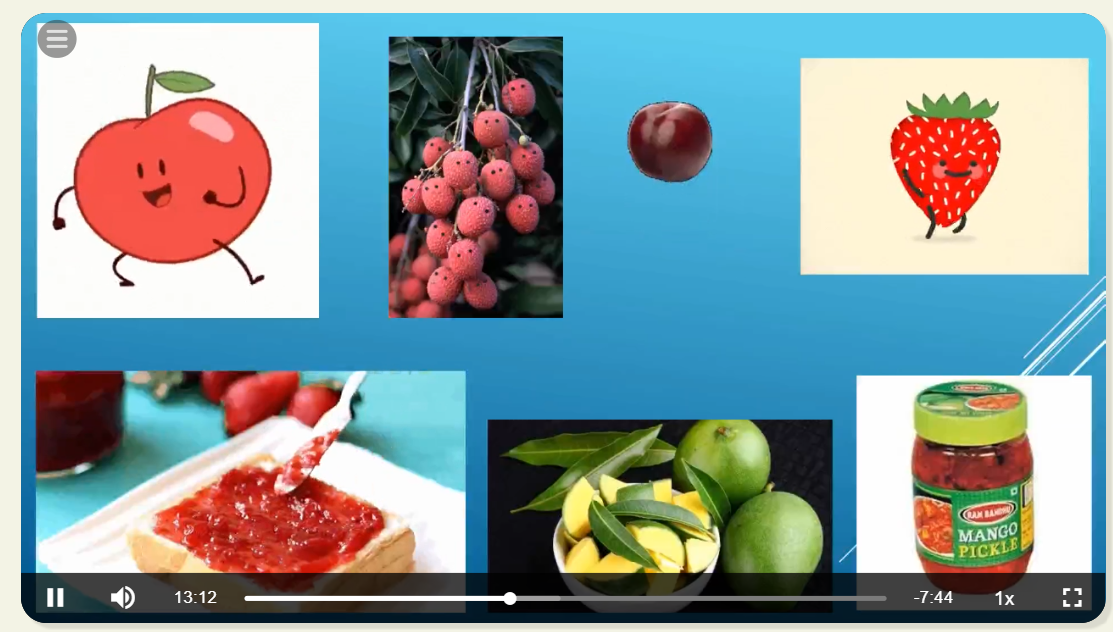 https://diksha.gov.in/play/content/do_313066328631836672110519
[Speaker Notes: Video shared from DIKSHA platform is shared in the “Question” in Google Classroom. Student watches the video and then answer the question based on the concept(s) covered in the video.]
DIKSHA Resource : Watch and Answer(Student’s view)
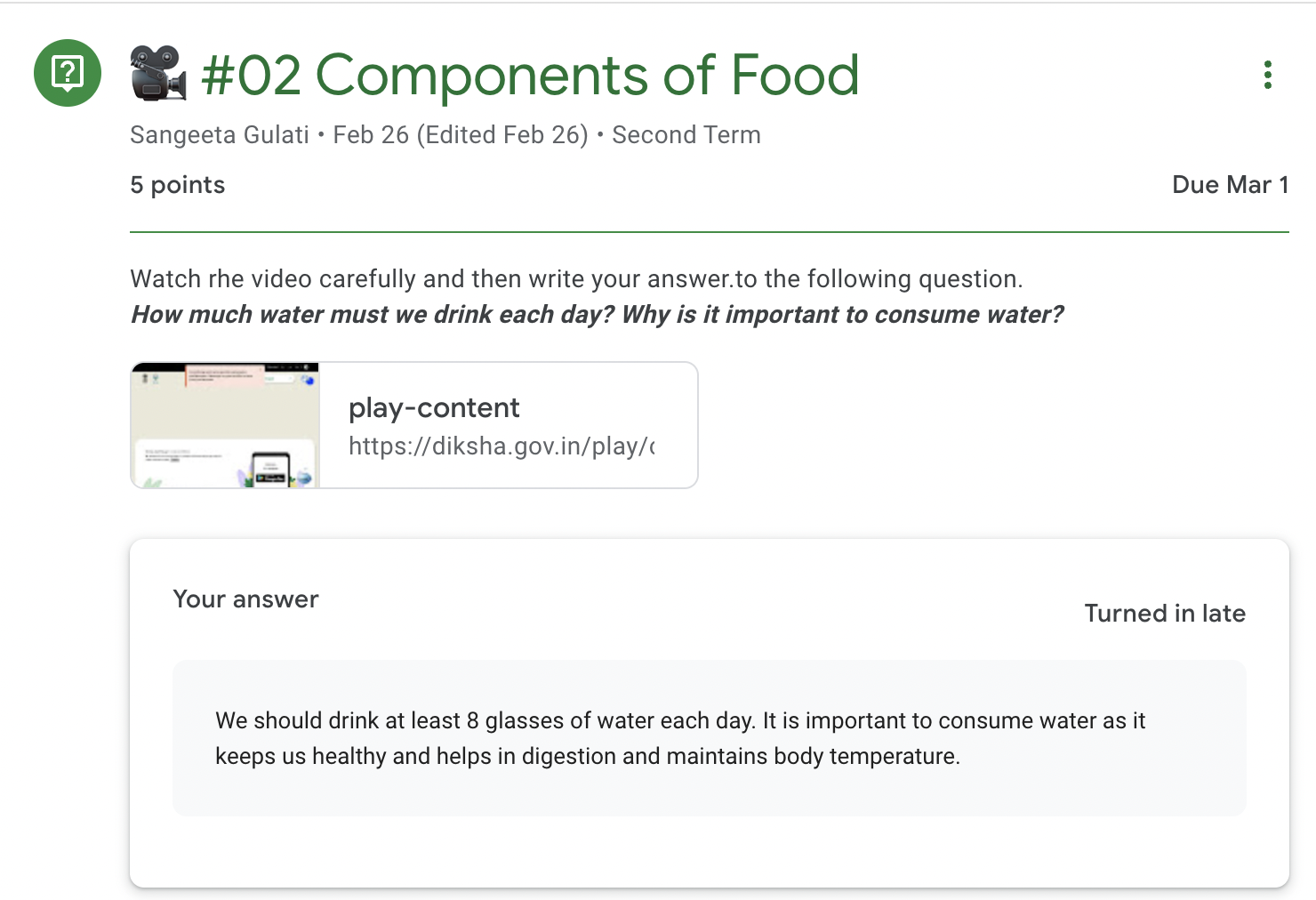 [Speaker Notes: Video shared from DIKSHA platform is shared in the “Question” in Google Classroom. Student watches the video and then answer the question based on the concept(s) covered in the video.]
Check your Understanding: Short Quiz
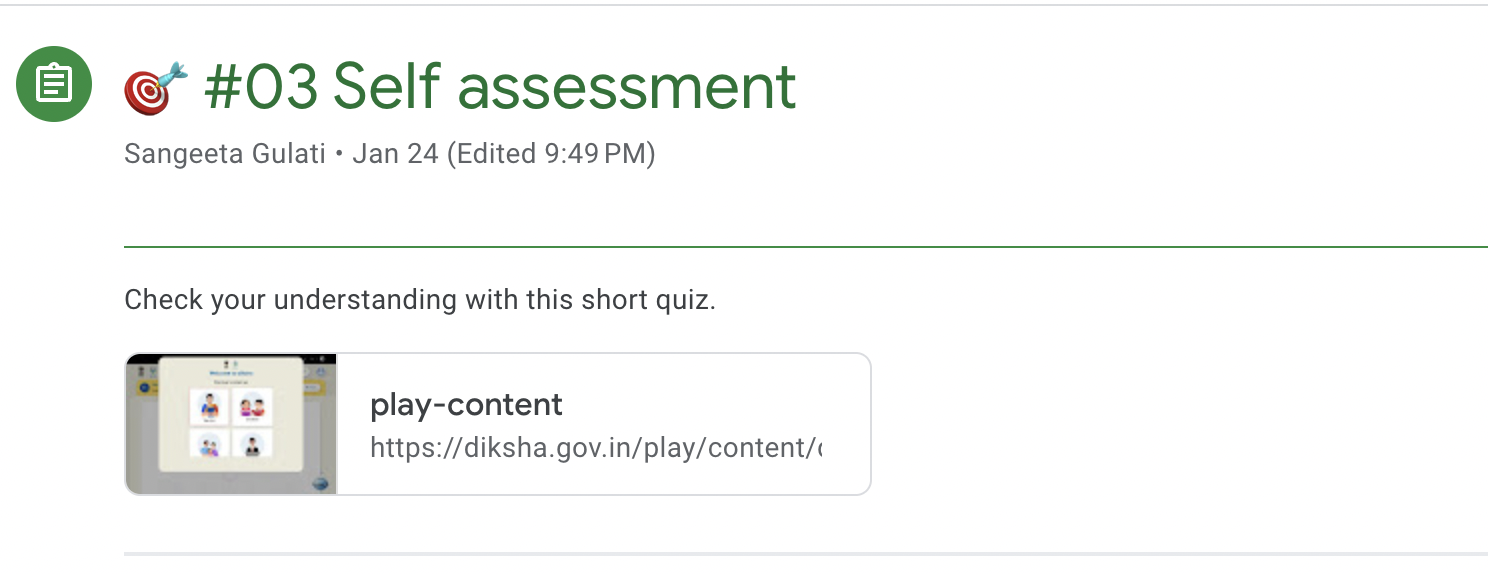 https://diksha.gov.in/play/collection/do_31322176371097600014280?contentId=do_31279855762848972817052
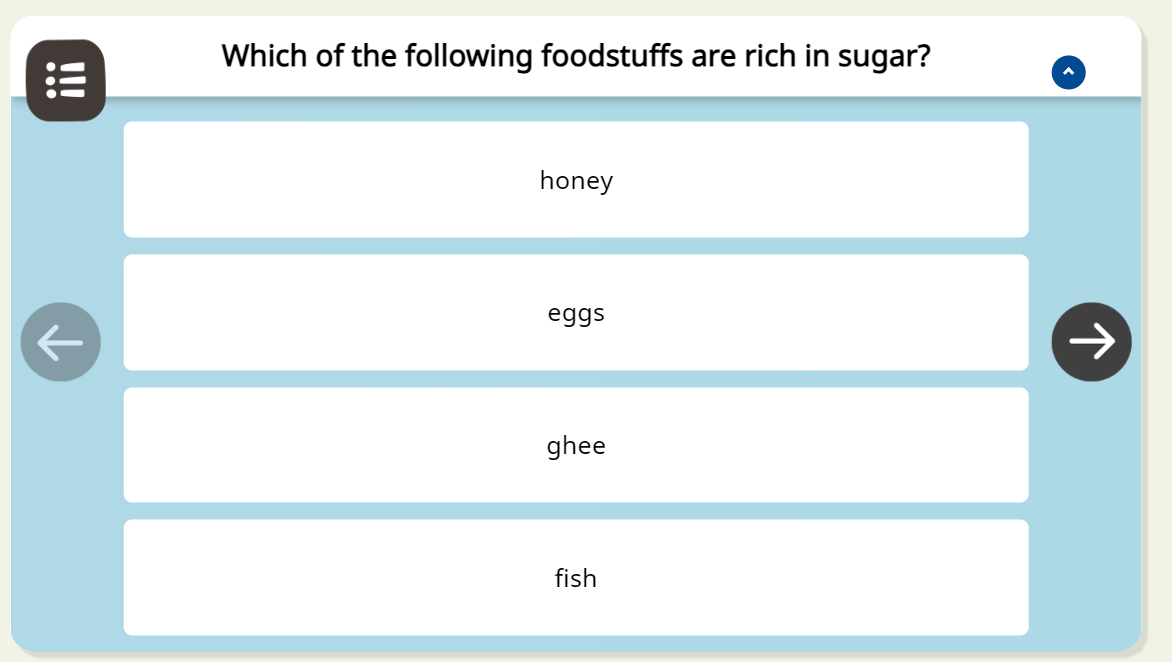 https://diksha.gov.in/play/collection/do_31307360990084300813077?contentId=do_31279855747741286417050
[Speaker Notes: https://diksha.gov.in/play/collection/do_31322176371097600014280?contentId=do_31279855762848972817052
Self assessment quiz based on the lesson]
Formative Assessment with Practice Set in Google Classroom
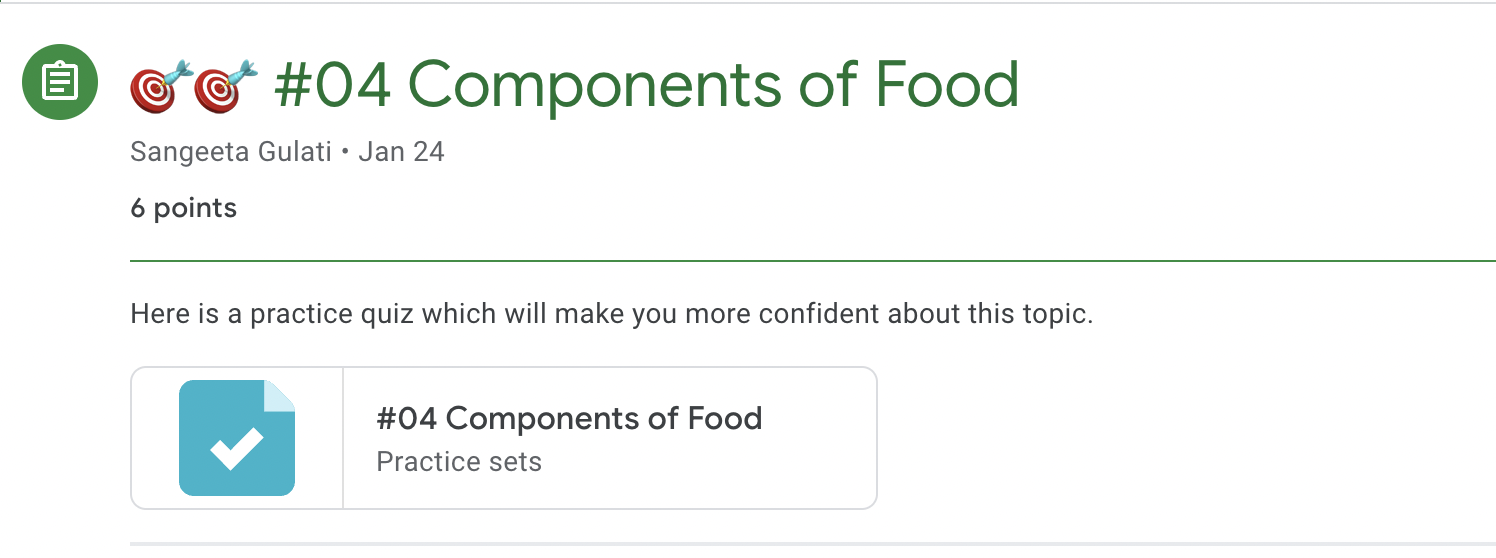 [Speaker Notes: Google Classroom Premium Feature - Practice Set - Where questionnaire is created in various ways with hints. Practice sets is created in Demo gfe account - Live demo will include showcase of the same.]
Formative Assessment with Practice Set in Google Classroom
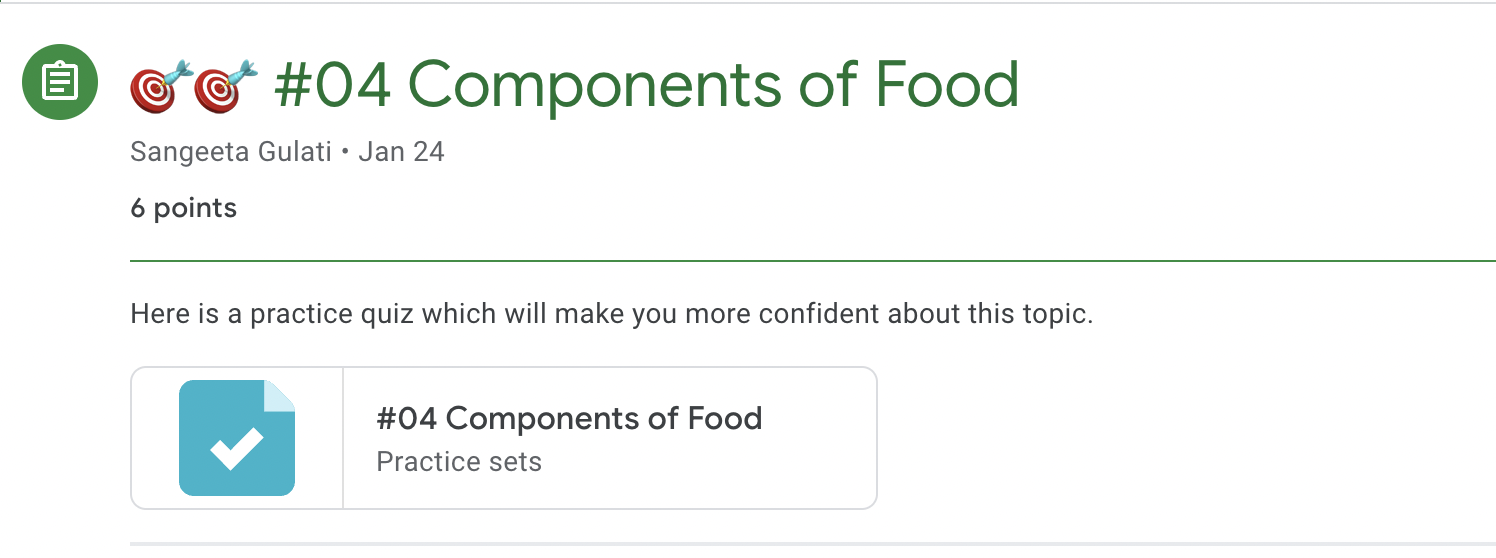 [Speaker Notes: Google Classroom Premium Feature - Practice Set - Where questionnaire is created in various ways with hints. Practice sets is created in Demo gfe account - Live demo will include showcase of the same.]
Final Assignment as Individual and Group Project with DIKSHA content and Google Slides in different modes.
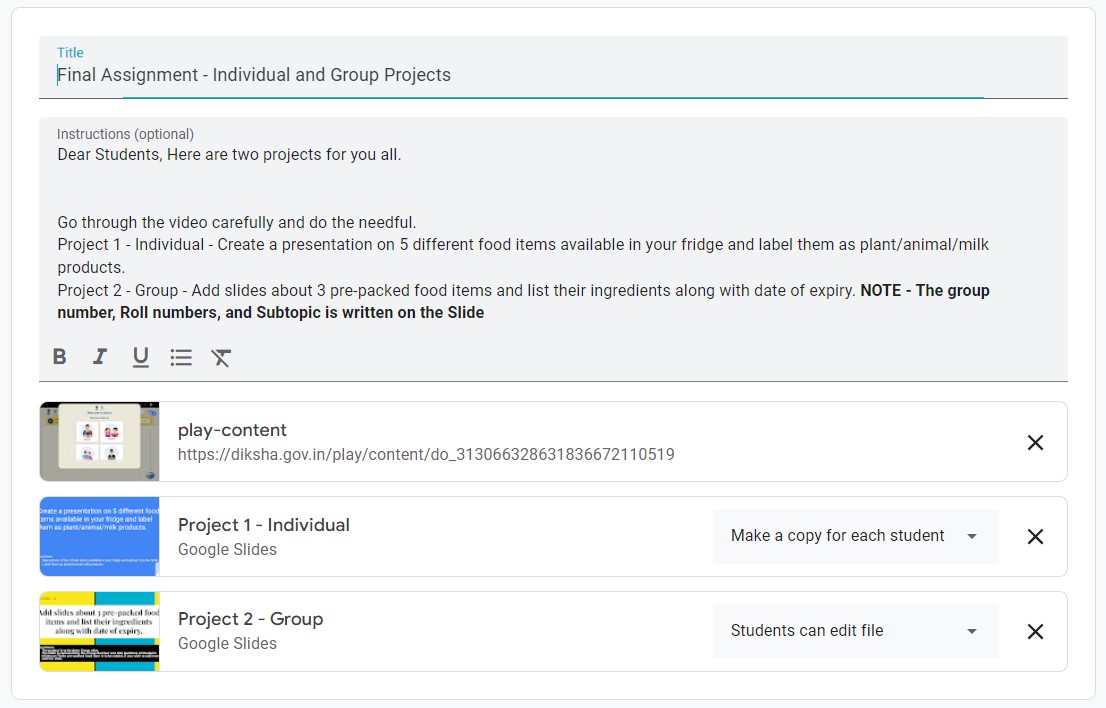 Sharing Content from DIKSHA to Google Classroom
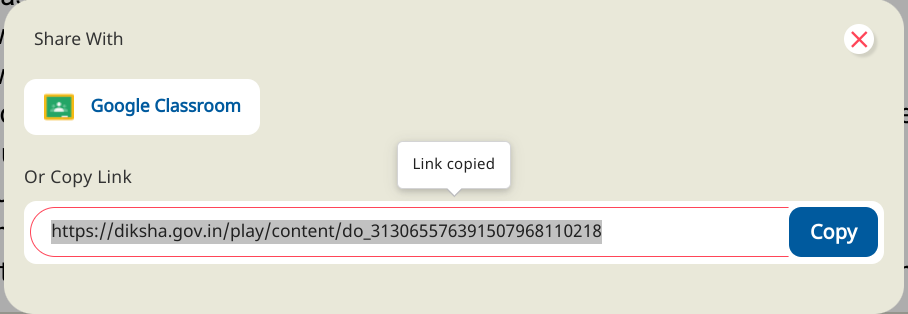 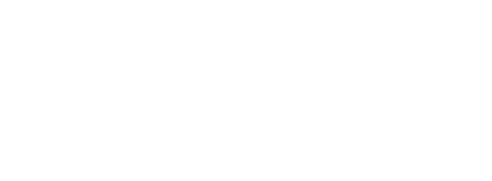 [Speaker Notes: Step by step navigation from Diksha Portal to Google Classroom will be shown.]
Step 1: Identify the resource
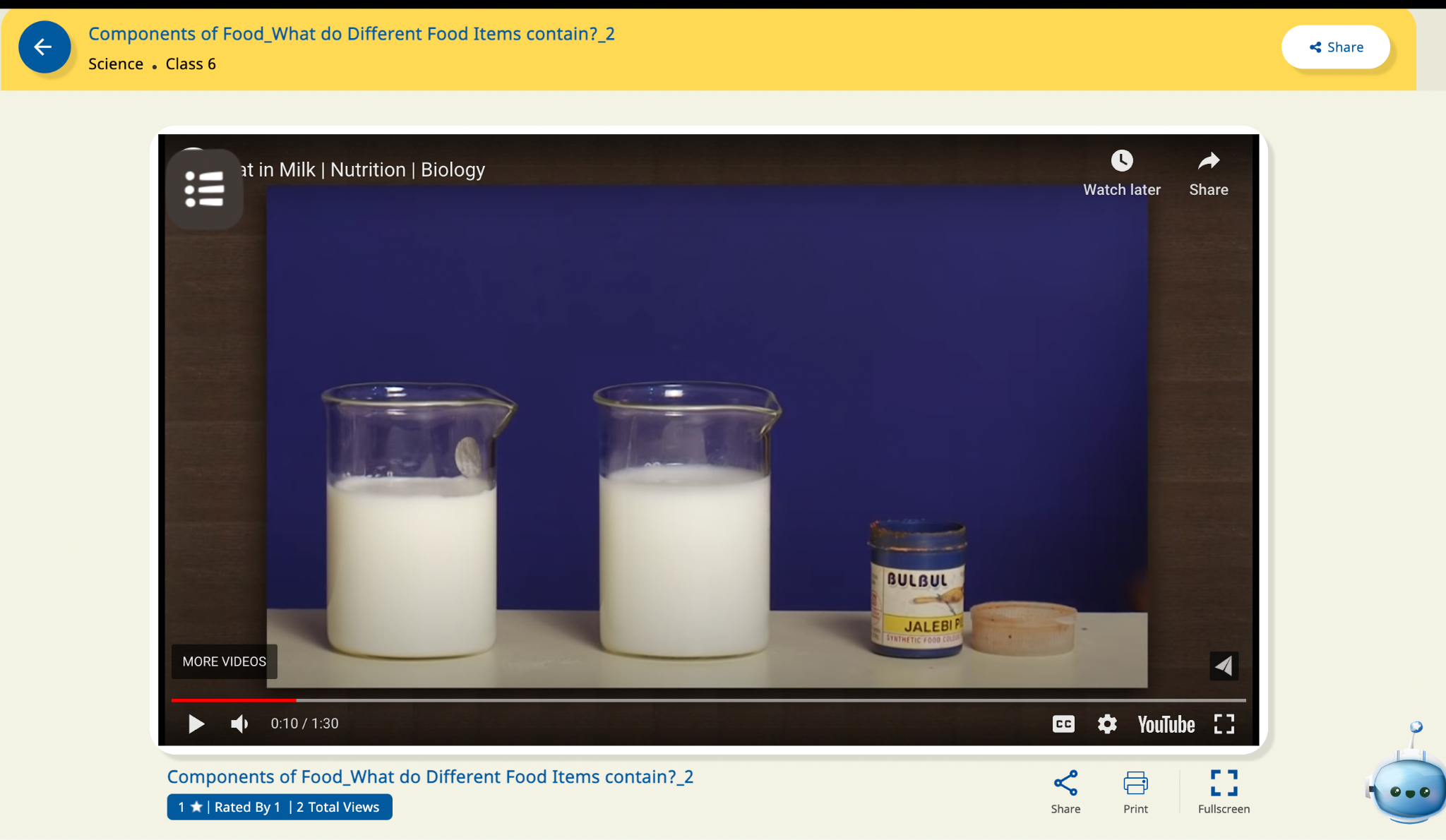 [Speaker Notes: With the option of Share to Classroom, we will now be able to post the content directly into a selected classroom. Step 1 : identify the resource https://diksha.gov.in/play/content/do_312580362418749440211582]
Step 2: Click the Share Icon
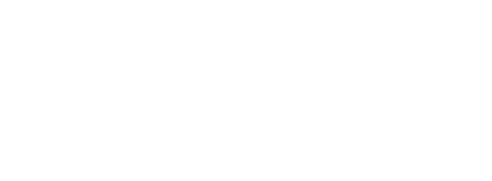 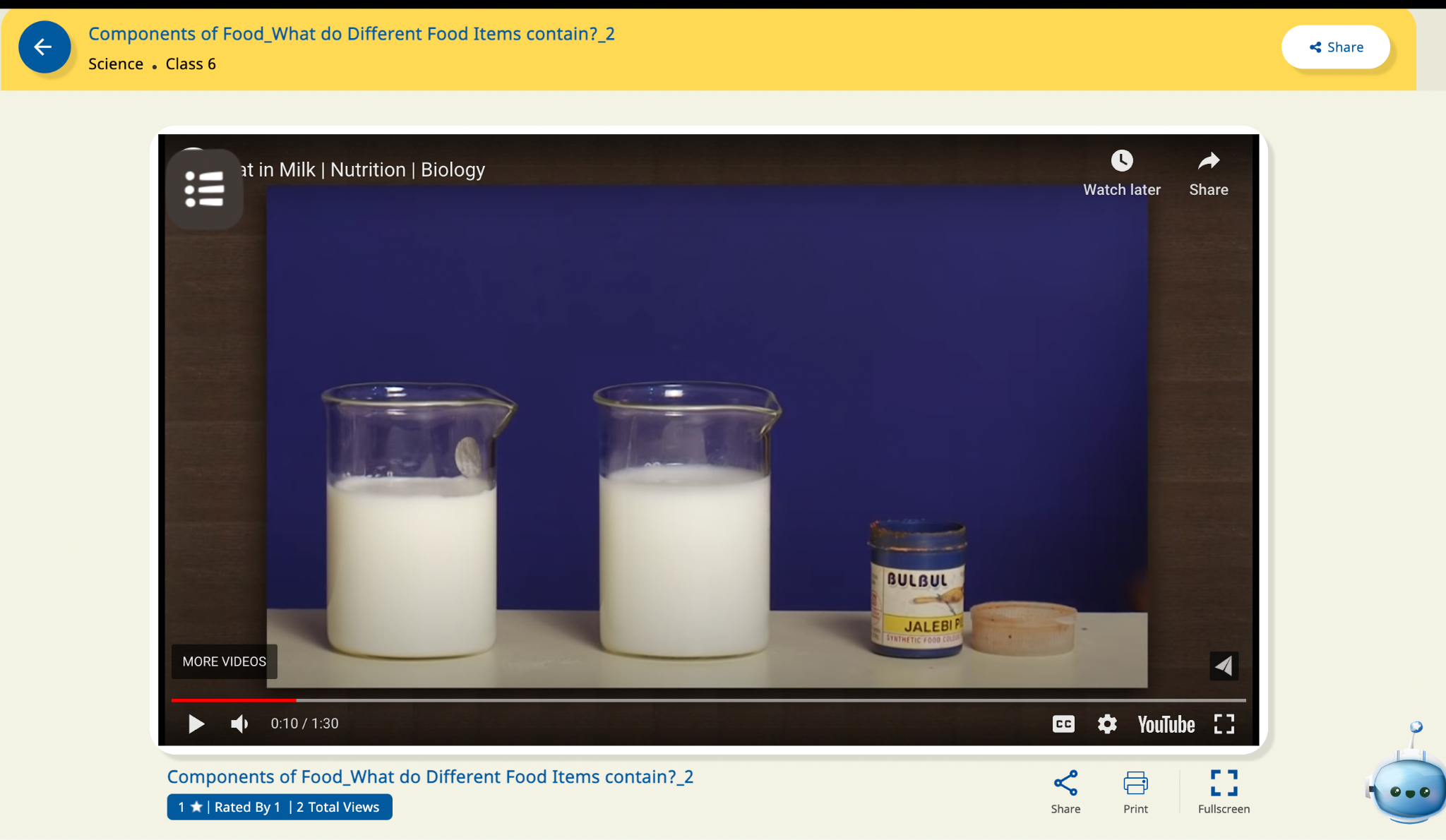 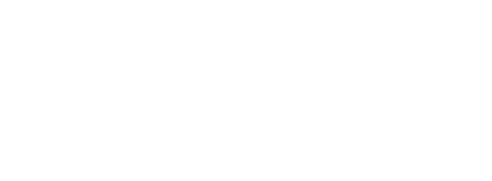 [Speaker Notes: With the option of Share to Classroom, we will now be able to post the content directly into a selected classroom. Step 1 : identify the resource https://diksha.gov.in/play/collection/do_31322176371097600014280?contentId=do_31279855762848972817052]
Step 3: Share with “Google Classroom”
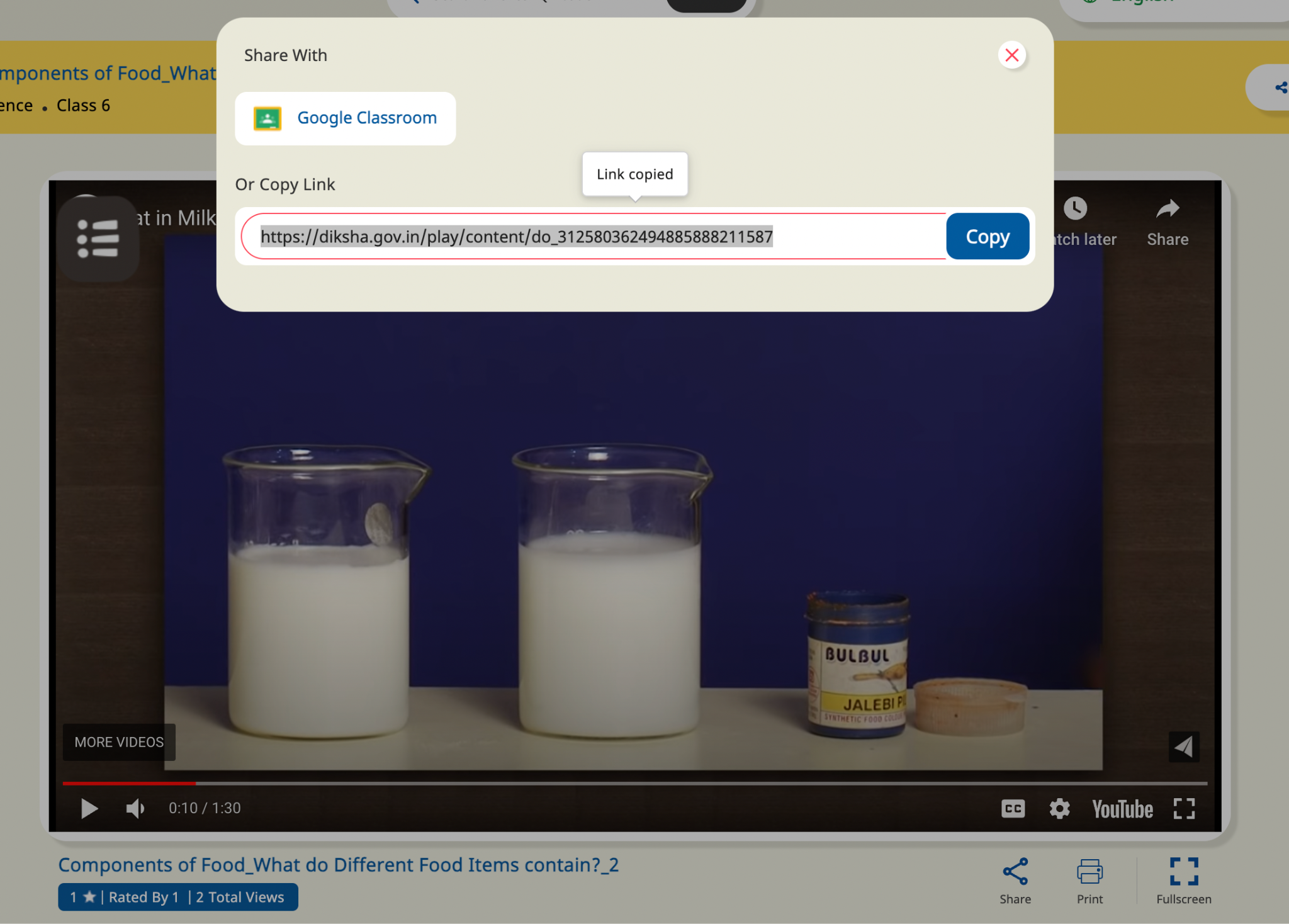 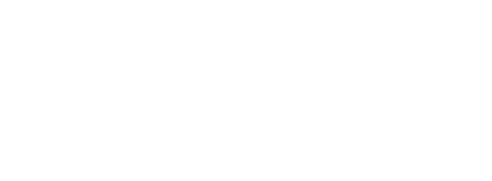 [Speaker Notes: With the option of Share with Classroom, we will now be able to post the content directly into a selected classroom.]
Step 4: Select the “Google Classroom” and create a Post
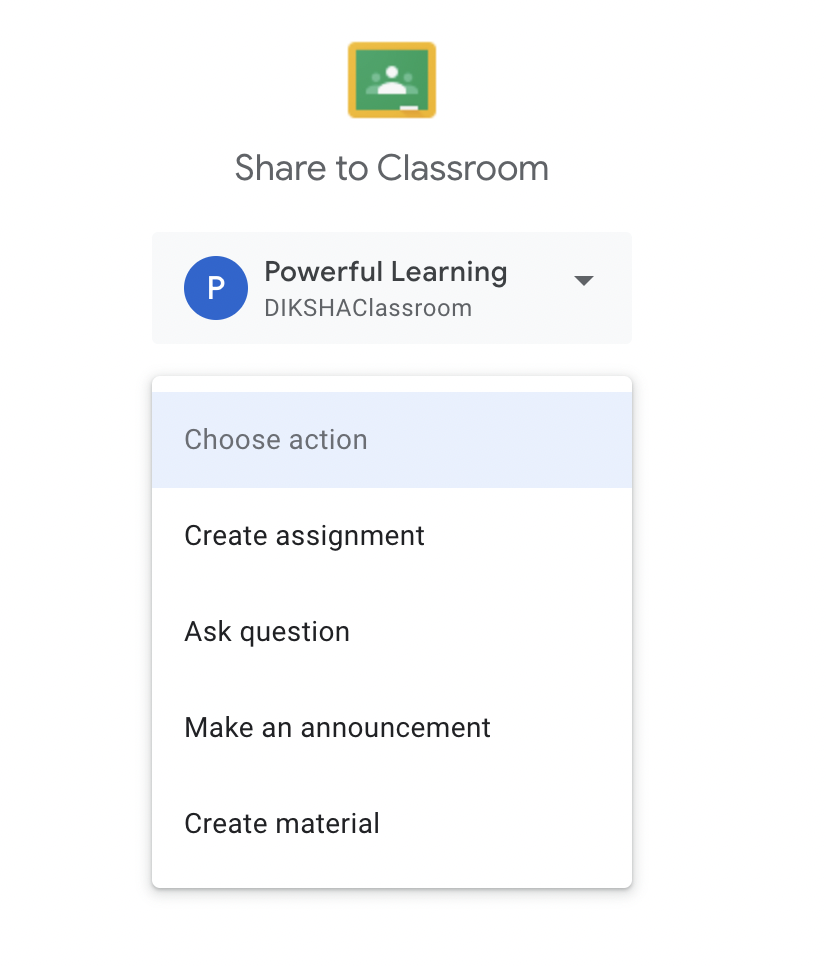 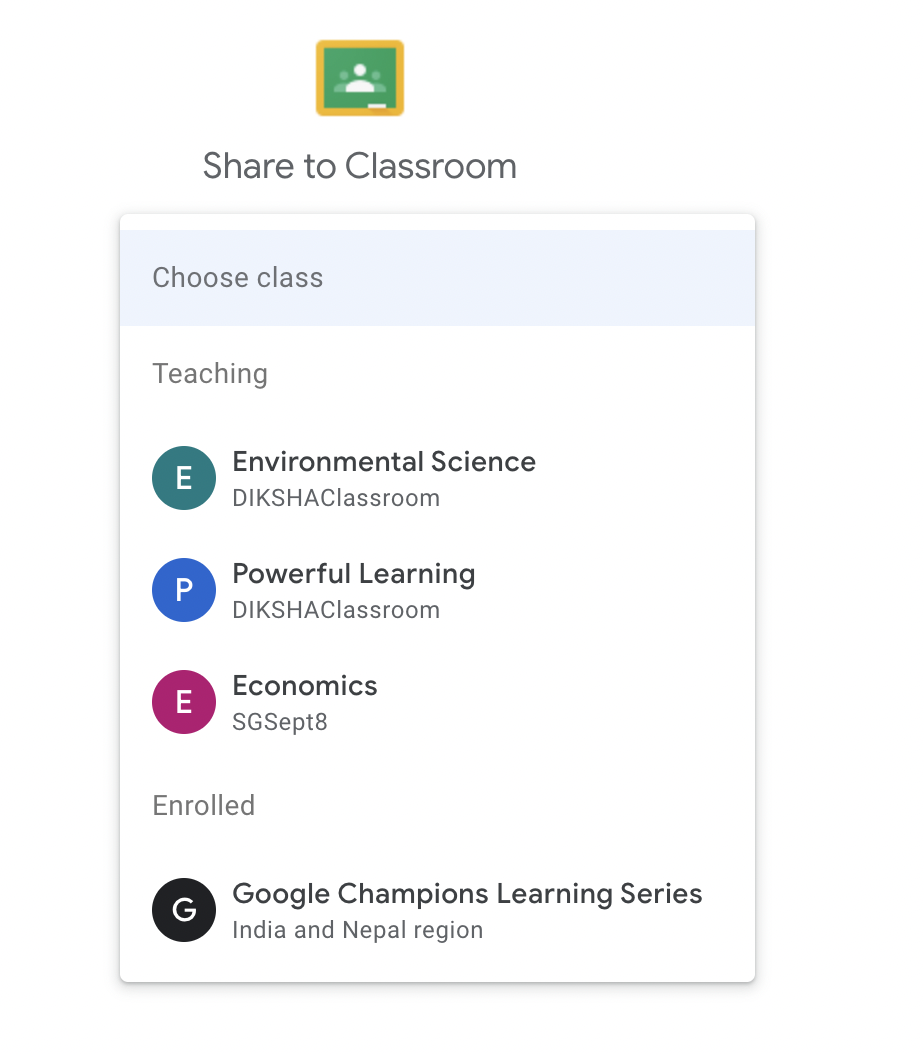 [Speaker Notes: Once the classroom is selected, teacher can post the link as part of an assignment, ask a question based on the content of the link , share it as a reference material or use it as part of the announcements.]
Select and use Resources from DIKSHA Verticals
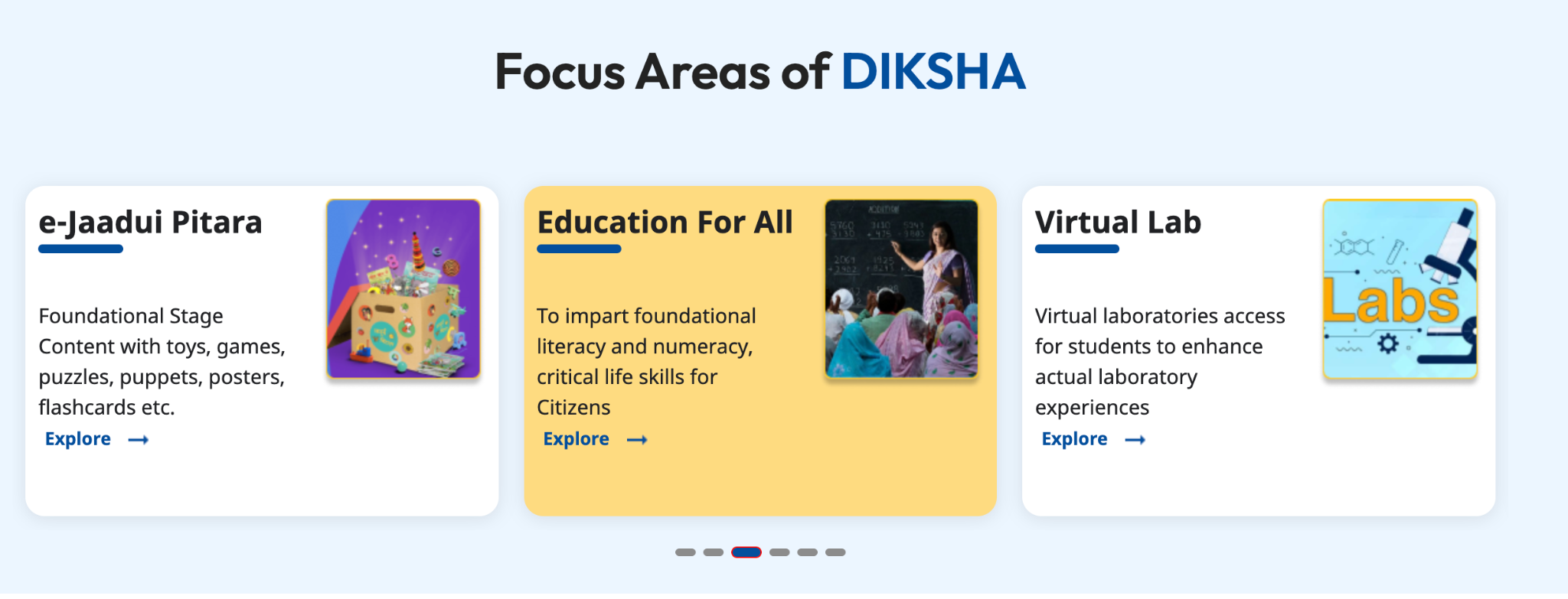 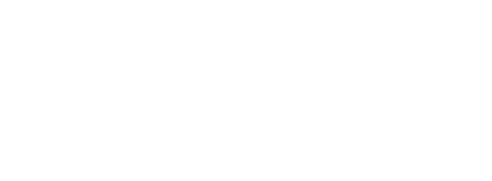 [Speaker Notes: Virtual lab will be the focus area]
Virtual Lab
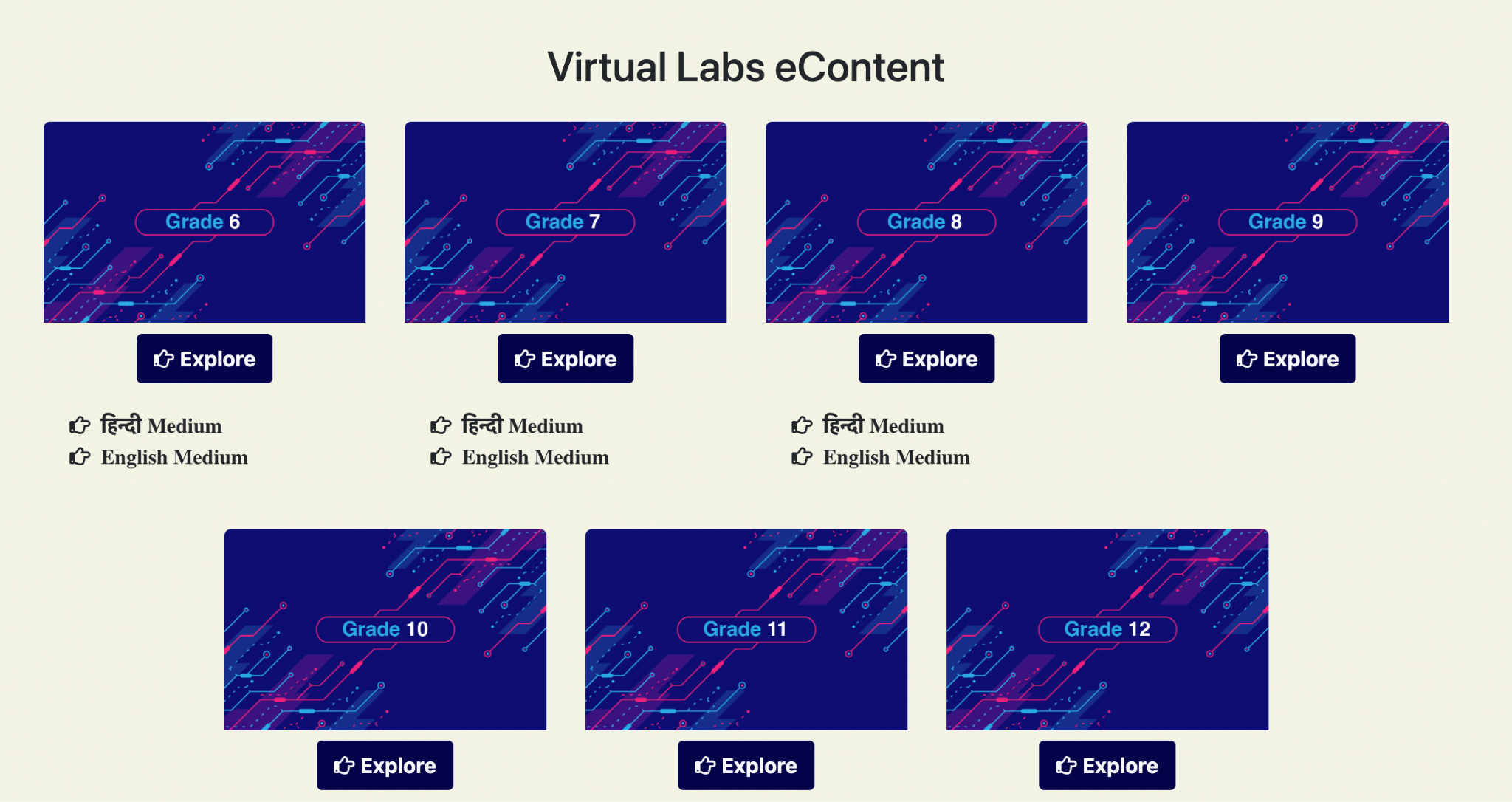 [Speaker Notes: https://diksha.gov.in/virtuallabs.html]
Select the topic and find interactive content
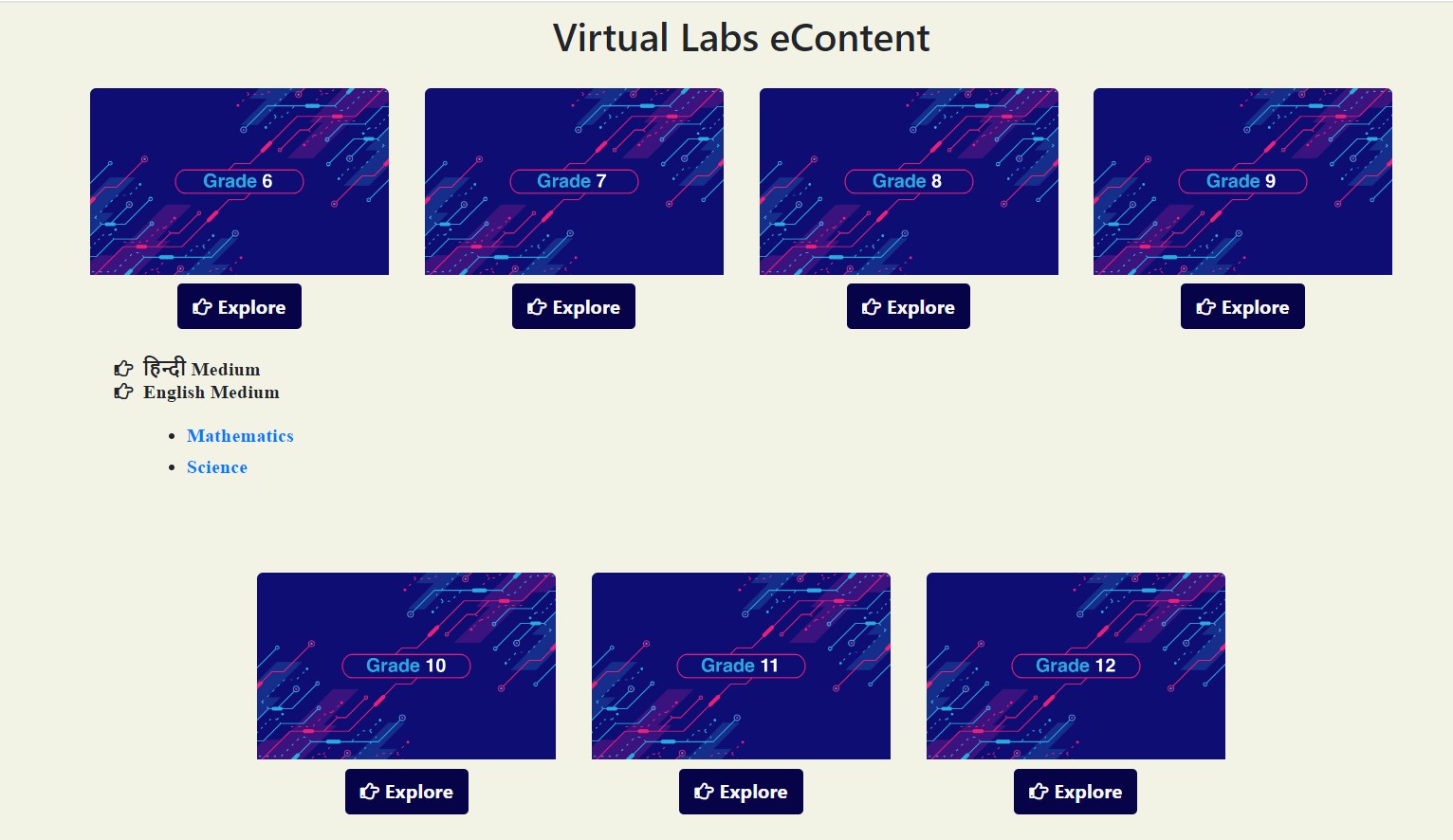 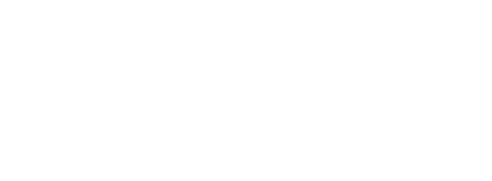 Share Simulation of the Science Practical with Students
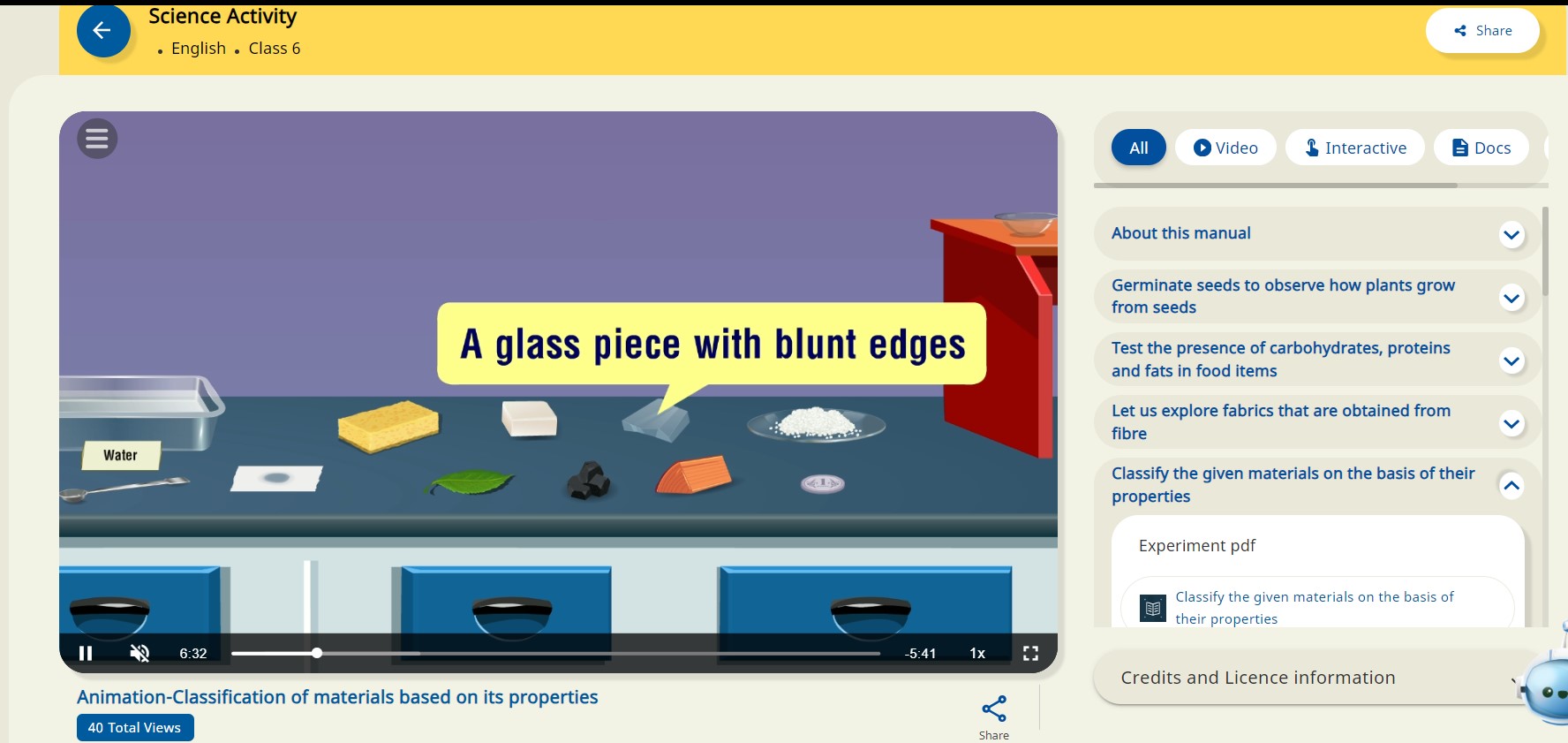 Virtual Lab activity shared as an Assignment in the Classroom with the document attached for each student to work on.
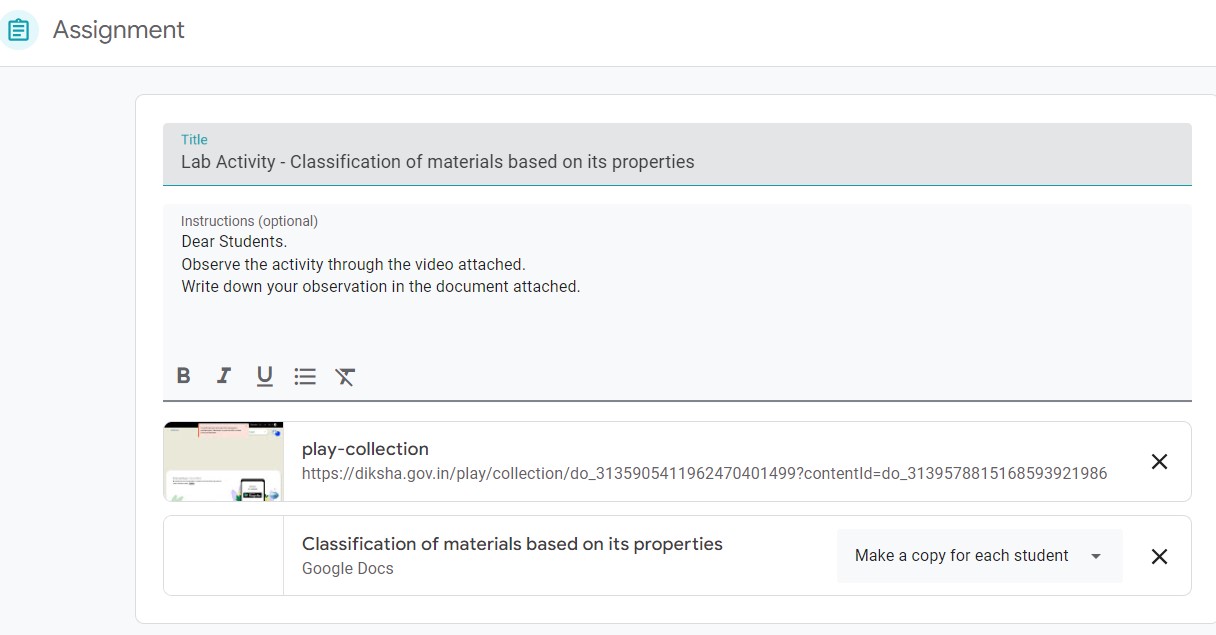 Thank You!